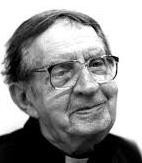 Szkoła Podstawowa im. ks. Jana Twardowskiego
w Mokrem
Statut
Podstawa prawna:

Ustawa z dnia 14 grudnia 2016 r. Prawo oświatowe (Dz.U. z 2023 r. poz. 900 ze zm.),

Ustawa z dnia 7 września 1991 r. o systemie oświaty (t.j. Dz.U. z 2022 r. poz. 2230 ze zm.),

Ustawa z dnia 26 stycznia 1982 r. Karta nauczyciela (t.j. Dz.U. z 2023 r. poz. 984 ze zm.),

Rozporządzenie Ministra Edukacji Narodowej z dnia 28 lutego 2019 r. w sprawie szczegółowej  organizacji publicznych szkół i publicznych przedszkoli (Dz.U. z 2019 r. poz. 502),

Rozporządzenie Ministra Edukacji Narodowej z dnia 14 lutego 2017 r. w sprawie podstawy  programowej wychowania przedszkolnego oraz podstawy programowej kształcenia ogólnego dla szkoły  podstawowej, w tym dla uczniów z niepełnosprawnością intelektualną w stopniu umiarkowanym lub  znacznym, kształcenia ogólnego dla branżowej szkoły I stopnia, kształcenia ogólnego dla szkoły  specjalnej przysposabiającej do pracy oraz kształcenia ogólnego dla szkoły policealnej (Dz.U. z 2017 r.  poz. 356 ze zm.),

Ustawa z dnia 27 sierpnia 2009 r. o finansach publicznych (t.j. Dz.U. z 2023 r. poz. 1270 ze zm.),

Rozporządzenie Ministra Edukacji Narodowej z dnia 9 sierpnia 2017 r. w sprawie zasad organizacji i  udzielania pomocy psychologiczno-pedagogicznej w publicznych przedszkolach, szkołach i placówkach  (t.j. Dz.U. z 2023 r. poz. 1798 ze zm.)

Rozporządzenie Ministra Edukacji Narodowej z dnia 22 lutego 2019 r. w sprawie oceniania,  klasyfikowania i promowania uczniów i słuchaczy w szkołach publicznych (Dz.U. z 2019 r. poz. 373 ze  zm.),

Rozporządzenie Ministra Edukacji Narodowej z dnia 9 sierpnia 2017 r. w sprawie warunków  organizowania kształcenia, wychowania i opieki dla dzieci i młodzieży niepełnosprawnych,  niedostosowanych społecznie i zagrożonych niedostosowaniem społecznym (t.j. Dz.U. z 2020 r. poz.  1309),

Ustawa z dnia 24 kwietnia 2003 r. o działalności pożytku publicznego i o wolontariacie (Dz.U. z 2023  r. poz. 571),

Uchwała nr LXX/600/2023 Rady Gminy Grudziądz z dnia 29 czerwca 2023 r. w sprawie określenia  wysokości opłaty za korzystanie z wychowania przedszkolnego uczniów objętych wychowaniem  przedszkolnym do końca roku szkolnego w roku kalendarzowym, w którym kończą 6 lat, w  prowadzonym przez Gminę Grudziądz przedszkolu oraz oddziałach przedszkolnych w publicznych  szkołach podstawowych.
2
Spis treści
I.	INFORMACJE OGÓLNE ..................................................................... 1
II.	CELE I ZADANIA SZKOŁY ............................................................. 2
III.	ORGANA SZKOŁY I CH KOMPETENCJE .................................... 4
IV.	ORGANIZACJA PRACY SZKOŁY .................................................11
V.	WARUNKI I SPOSÓB OCENIANIA WEWNĄTRZSZKOLNEGO29
VI.	UCZEŃ...............................................................................................53
VII.	CEREMONIAŁ SZKOŁY.................................................................61
VIII.	POSTANOWIENIA KOŃCOWE ..................................................62
2
INFORMACJE OGÓLNE

§ 1
Szkoła Podstawowa im. ks. Jana Twardowskiego zwana w treści Szkołą, składa się z:
Szkoły Podstawowej;
Oddziałów przedszkolnych.
Szkoła Podstawowa im. ks. Jana Twardowskiego jest szkołą publiczną.
Szkoła jest ośmioklasową szkołą podstawową.
Adres szkoły: Złota 2, 86-302 Mokre.
Szkoła używa pieczęci urzędowych zgodnie z innymi przepisami.
Organem prowadzącym Szkołę Podstawową im. ks. Jana Twardowskiego w Mokrem jest  Gmina Grudziądz. Siedzibą Gminy Grudziądz jest ul. Wybickiego 38, 86-300 Grudziądz.
Organem sprawującym nadzór pedagogiczny jest Kujawsko - Pomorski Kurator Oświaty w
Bydgoszczy.
Szkoła pełni funkcję szkoły obwodowej dla uczniów zamieszkałych w obwodzie, którego  granice ustalone są w uchwale Rady Gminy Grudziądz.
§ 2
Działalność statutowa Szkoły finansowana jest z budżetu gminy.
Zasady prowadzenia gospodarki finansowej i materiałowej określają odrębne przepisy.
§ 3
Ilekroć w statucie jest mowa o:
szkole – należy przez to rozumieć Szkołę Podstawową im. księdza Jana Twardowskiego w  Mokrem;
statucie – należy przez to rozumieć Statut Szkoły Podstawowej im. ks. Jana Twardowskiego
w Mokrem;
nauczycielu – należy przez to rozumieć każdego pracownika pedagogicznego szkoły;
rodzicach – należy przez to rozumieć także prawnych opiekunów dziecka oraz osoby  (podmioty) sprawujące pieczę zastępczą nad dzieckiem;
organie prowadzącym – należy przez to rozumieć Gminę Grudziądz.
ilekroć w dalszych przepisach jest mowa bez bliższego określenia o: zdalnym nauczaniu –  należy przez to rozumieć nauczanie na odległość z wykorzystaniem technologii  informatycznych i komunikacyjnych.
1
CELE I ZADANIA SZKOŁY
§ 4
Szkoła realizuje cele i zadania wynikające z przepisów prawa oraz uwzględniające Szkolny  Zestaw Programów Nauczania oraz Program Wychowawczo-Profilaktyczny.

§ 5
Działalność edukacyjna szkoły jest określona przez:
Szkolny Zestaw Programów Nauczania, który obejmuje całą działalność szkoły z punktu  widzenia dydaktycznego,

Program Wychowawczo-Profilaktyczny obejmujący:

treści i działania o charakterze wychowawczym skierowane do uczniów oraz
treści i działania o charakterze profilaktycznym dostosowane do potrzeb rozwojowych  uczniów, przygotowane w oparciu o przeprowadzoną diagnozę potrzeb i problemów  występujących w danej społeczności szkolnej, skierowane do uczniów, nauczycieli i  rodziców.
Nauczyciele i inni pracownicy szkoły mają obowiązek realizować Program Wychowawczo-  Profilaktyczny. Treści wychowawcze realizuje się w ramach zajęć edukacyjnych, zajęć z  wychowawcą oraz podczas zajęć pozalekcyjnych.

Edukacja szkolna przebiega w następujących etapach edukacyjnych:

Wychowanie przedszkolne organizowane w oddziałach przedszkolnych,

Pierwszy etap edukacyjny – klasy I–III szkoły podstawowej,

Drugi etap edukacyjny – klasy IV–VIII szkoły podstawowej.
4.)Szkoła realizuje projekty edukacyjne w oparciu o zewnętrzne źródła finansowania w celu  wzbogacenia oferty edukacyjnej.
5) Szkoła może prowadzić również inne niż wymienione w ust. 3 zajęcia edukacyjne oraz  realizować zdalne nauczanie w sytuacji pandemicznej.

§ 6

Realizacja celów i zadań szkoły odbywa się także z uwzględnieniem optymalnych warunków  rozwoju ucznia poprzez następujące działania:
integrację wiedzy nauczanej w procesie kształcenia zintegrowanego na pierwszym etapie  edukacyjnym,
oddziaływanie wychowawcze określone w celach i zadaniach szkoły,
2
prowadzenie lekcji religii/etyki w szkole,
	prowadzenie	kół	zainteresowań	i	kół	przedmiotowych,	zajęć	specjalistycznych,  dydaktyczno-wyrównawczych i zajęć gimnastyki korekcyjnej,
pracę pedagoga szkolnego wspomaganą badaniami i zaleceniami poradni psychologiczno-
pedagogicznej,
pracę pedagoga specjalnego,
pracę psychologa,
współpracę z poradnią psychologiczno-pedagogiczną.
§ 7
W zakresie udzielania pomocy psychologiczno-pedagogicznej szkoła realizuje przepisy
określone w rozporządzeniu w sprawie udzielania i organizacji pomocy psychologiczno-  pedagogicznej w publicznych przedszkolach, szkołach i placówkach.
Szkoła współdziała z Poradnią Psychologiczno-Pedagogiczną w Grudziądzu poprzez:
bieżące kontakty wspomagające funkcjonowanie szkoły;
udział delegowanych przez dyrektora nauczycieli w pracach zespołów orzekających w  sprawach uczniów szkoły;
przygotowanie przez nauczycieli opisu funkcjonowania uczniów w szkole w celu  dokonania rzetelnej diagnozy skutkującym wydaniem opinii lub orzeczenia;
wskazywanie rodzicom Poradni, jako instytucji, która może pomóc ich dziecku.
Szkoła współdziała z Gminnym Ośrodkiem Pomocy Społecznej oraz Gminną Komisją  Rozwiązywania Problemów Alkoholowych w Grudziądzu poprzez:
bieżącą wymianę informacji dotyczącą sytuacji dzieci ich rodzin;
organizowanie posiłków dla dzieci wymagających pomocy;
współdziałanie przy organizacji form wypoczynku dla dzieci z rodzin wymagających  wsparcia;
inne działania wynikające z bieżących potrzeb.
§ 8
W zakresie zasad bezpieczeństwa oraz zasad promocji i ochrony zdrowia:
Szkoła organizuje i zapewnia opiekę uczniom przebywającym w szkole podczas zajęć  obowiązkowych, nadobowiązkowych i pozalekcyjnych.
Podczas wycieczek i zajęć organizowanych poza terenem szkoły opiekę nad uczniami  sprawuje nauczyciel tej szkoły, któremu mogą pomagać inni nauczyciele lub rodzice  uczniów oraz inne osoby w ramach wolontariatu, zgodnie z postanowieniami szkolnego  regulaminu wycieczek.
3
W czasie przerw między lekcjami oraz przed rozpoczęciem i po zakończeniu zajęć  nauczyciele pełnią dyżury na terenie szkoły i boiska szkolnego zgodnie z regulaminem  dyżurów i ustalonym przez dyrektora szkoły planem dyżurów.
Nad bezpieczeństwem uczniów czuwają również inni pracownicy szkoły, reagując na
zachowania niezgodne z ustalonymi na terenie szkoły normami oraz zwracając uwagę na  sytuacje, które mogą mieć wpływ na bezpieczeństwo uczniów.
Nauczyciele prowadzą działania edukacyjne i informacyjne związane z ochroną zdrowia i
zdrowym stylem życia, w tym odżywianiem i aktywnością fizyczną w czasie godzin  wychowawczych i innych zajęć dydaktycznych i wychowawczych.
Szkoła zapewnia uczniom opiekę zdrowotną poprzez współpracę z pielęgniarką rezydującą  na terenie szkoły, która realizuje zadania określone odrębnymi przepisami oraz prowadzi  profilaktykę zdrowotną.
Szkoła, zgodnie z odrębnymi przepisami organizuje ćwiczenia ewakuacji i inne, związane  z przygotowaniem uczniów na zagrożenia i odpowiednie reagowanie na nie.
Omawiane są zasady bezpieczeństwa na godzinach wychowawczych i innych zajęciach
Na wniosek rodziców zapewnia się pobyt w świetlicy szkolnej uczniom wymagającym  opieki przed zajęciami i po zajęciach lekcyjnych.
Dyrektor zapewnia szkolenie pracowników szkoły w zakresie bhp.
Szkoła zapewnia dostosowanie stolików uczniowskich, krzeseł i innego rodzaju sprzętu
szkolnego do wzrostu uczniów, rodzaju pracy oraz w razie potrzeby podjazdy dla osób  niepełnosprawnych.
Systematyczne omawianie są przepisy ruchu drogowego, kształcenie komunikacyjne  prowadzące do uzyskania przez uczniów karty rowerowej.
Zapewnia się uczniom warunki do spożycia posiłku obiadowego w stołówce szkolnej.
	Szkoła stara się utrzymywać pomieszczenia szkolne, budynki, place, boisko i sprzęt  szkolny w stanie pełnej sprawności i stałej czystości.
Zapewnia się dostosowanie rozkładu zajęć lekcyjnych do zasad higieny pracy umysłowej
uczniów.


ORGANA SZKOŁY I CH KOMPETENCJE

§ 9

Organami Szkoły Podstawowej w Mokrem są:
Dyrektor szkoły;
Rada Pedagogiczna;
4
Samorząd Uczniowski;
Rada Rodziców.
Organem wyższego stopnia w rozumieniu Kodeksu postępowania administracyjnego, w  stosunku do decyzji wydawanych przez dyrektora w sprawach z zakresu obowiązku  szkolnego uczniów jest Kujawsko - Pomorski Kurator Oświaty.
Organem wyższego stopnia w rozumieniu Kodeksu postępowania administracyjnego, w  stosunku do decyzji wydawanych przez dyrektora w sprawach dotyczących awansu
zawodowego nauczycieli, jest organ prowadzący szkołę.
§ 10
Dyrektor szkoły kieruje szkołą, jest jej przedstawicielem na zewnątrz, jest przełożonym
służbowym wszystkich pracowników szkoły, przewodniczącym Rady Pedagogicznej.
W przypadku nieobecności Dyrektora jego obowiązki pełni wicedyrektor.
Dyrektor jako przewodniczący rady pedagogicznej jest zobowiązany do:
Tworzenia atmosfery życzliwości i zgodnego współdziałania wszystkich członków rady  pedagogicznej w celu podnoszenia jakości pracy szkoły.
Podejmowania działań umożliwiających rozwiązywanie sytuacji konfliktowych wewnątrz
szkoły.
Dbania	o	autorytet	rady	pedagogicznej,	ochrony	praw	i	godności	nauczycieli,
oddziaływania na postawę nauczycieli, pobudzania ich do twórczej pracy, innowacji i  podnoszenia kwalifikacji.
Zapoznawania rady pedagogicznej z obowiązującymi przepisami prawa oświatowego oraz  omawiania trybu i form ich realizacji.
Do kompetencji dyrektora należy w szczególności:
Kierowanie działalnością szkoły oraz reprezentowanie jej na zewnątrz.
Sprawowanie nadzoru pedagogicznego w stosunku do nauczycieli zatrudnionych w szkole,
Sprawowanie opieki nad uczniami oraz stwarzanie warunków harmonijnego rozwoju  psychofizycznego poprzez aktywne działania prozdrowotne.
Realizacja uchwał rady pedagogicznej, podjętych w ramach ich kompetencji stanowiących,
Dysponowanie	środkami	określonymi	w	planie	finansowym	szkoły,	ponoszenie  odpowiedzialności za ich prawidłowe wykorzystanie.
Wykonywanie	zadań	związanych	z	zapewnieniem	bezpieczeństwa	uczniom	i  nauczycielom w czasie zajęć organizowanych przez szkołę.
Współdziałanie ze szkołami wyższymi w organizacji praktyk pedagogicznych.
Odpowiedzialność za właściwą organizację i przebieg egzaminu w klasie VIII.
Stwarzanie warunków do działania w zespole: wolontariuszy, stowarzyszeń i innych  organizacji, w szczególności organizacji harcerskich, których celem statutowym jest
5
działalność wychowawcza lub rozszerzanie i wzbogacanie form działalności dydaktycznej,  wychowawczej i opiekuńczej szkoły.
Występowanie  do    Kujawsko  –    Pomorskiego    Kuratora  Oświaty  z    wnioskiem
o przeniesienie ucznia do innej szkoły.
Przedstawianie radzie pedagogicznej, nie rzadziej niż dwa razy w roku szkolnym,  ogólnych wniosków wynikających ze sprawowanego nadzoru pedagogicznego oraz  informacji o działalności szkoły.
Wstrzymywanie wykonania uchwał rady pedagogicznej, podjętych w ramach jej  kompetencji stanowiących, niezgodnych z przepisami prawa.
Wydawanie zezwolenia na spełnianie przez dziecko obowiązku szkolnego poza szkołą  oraz określenie warunków jego spełniania.
Kontrolowanie spełniania obowiązku szkolnego przez dzieci mieszkające w obwodzie  szkoły podstawowej.
Dopuszczanie do użytku w szkole zaproponowanych przez nauczycieli programów  nauczania, podręczników, materiałów edukacyjnych oraz ćwiczeniowych.
Podawanie do publicznej wiadomości zestawu podręczników, które będą obowiązywać od  początku następnego roku szkolnego.
Zezwalanie uczniowi na indywidualny program lub tok nauki.
Organizowanie uczniowi, który posiada orzeczenie o potrzebie indywidualnego nauczania,  takiego nauczania.
Ustalanie dodatkowych dni wolnych od zajęć dydaktyczno-wychowawczych.
Organizowanie pomocy psychologiczno-pedagogicznej uczniom, rodzicom uczniów i  nauczycielom.
Ustalanie na podstawie ramowego planu nauczania dla poszczególnych klas i oddziałów  tygodniowego rozkładu zajęć.
Realizacja zaleceń wynikających z orzeczenia o potrzebie kształcenia specjalnego ucznia.
W wyjątkowych sytuacjach ograniczenia funkcjonowania szkoły, np. z powodu zagrożenia
epidemicznego, dla bezpieczeństwa zdrowia pracowników, dopuszcza się zdalne  podejmowanie uchwał i innych decyzji przez Radę Pedagogiczną, bez konieczności  fizycznego zbierania się rady.
Dyrektor może po zasięgnięciu opinii rady pedagogicznej , czasowo zmodyfikować
odpowiednio tygodniowy rozkład zajęć lub semestralny rozkład zajęć w zakresie  prowadzonych w jednostce systemu oświaty zajęć z wykorzystaniem metod i technik  kształcenia na odległość lub innego sposobu realizacji tych zajęć.
O modyfikacji tygodniowego rozkładu zajęć lub semestralnego rozkładu zajęć, dyrektor  jednostki systemu oświaty niezwłocznie informuje organ sprawujący nadzór
6
pedagogiczny.

Do kompetencji dyrektora, wynikających z ustawy – Karta Nauczyciela oraz Kodeks pracy  należy w szczególności:
Kierowanie jako kierownik zakładem pracy dla zatrudnionych w szkole nauczycieli i  pracowników niebędących nauczycielami.
Decydowanie w sprawach zatrudniania i zwalniania nauczycieli oraz innych pracowników  szkoły.
Decydowanie w sprawach przyznawania nagród oraz wymierzania kar  porządkowych
nauczycielom i innym pracownikom szkoły.
Występowanie z wnioskami w sprawach odznaczeń, nagród i innych wyróżnień dla  nauczycieli oraz pozostałych pracowników szkoły.
Dokonywanie oceny pracy nauczycieli oraz pozostałych pracowników szkoły mających
status pracowników samorządowych.
Sprawowanie opieki nad dziećmi uczącymi się w szkole.
Odpowiedzialność za dydaktyczny, wychowawczy i opiekuńczy poziom szkoły.
Tworzenie warunków do rozwijania samorządnej i samodzielnej pracy uczniów.
Zapewnienie pomocy nauczycielom w realizacji ich zadań oraz doskonaleniu zawodowym.
Zapewnienie, w miarę możliwości, odpowiednich warunków organizacyjnych do realizacji  zadań dydaktycznych i opiekuńczo-wychowawczych.
Zapewnienie bezpieczeństwa uczniom i nauczycielom w czasie zajęć organizowanych
przez szkołę.
Organizowanie procesu awansu zawodowego nauczycieli.
Zawieszenie w pełnieniu obowiązków nauczyciela, przeciwko któremu wszczęto  postępowanie karne lub złożono wniosek o wszczęcie postępowania dyscyplinarnego.
Zawieszenie w pełnieniu obowiązków nauczyciela, jeżeli wszczęte postępowanie karne lub  złożony wniosek o wszczęcie postępowania dyscyplinarnego dotyczy naruszenia praw i  dobra dziecka.
Współdziałanie z zakładowymi organizacjami związkowymi, w zakresie ustalonym ustawą  o związkach zawodowych.
Administrowanie zakładowym funduszem świadczeń socjalnych, zgodnie z ustalonym
regulaminem tegoż funduszu, stanowiącym odrębny dokument.
Dyrektor szkoły w wykonywaniu swoich zadań współpracuje z Radą Pedagogiczną, Radą  Rodziców i Samorządem Uczniowskim.
Dyrektor wydaje zarządzenia we wszystkich sprawach związanych z właściwą organizacją
procesu dydaktycznego, wychowawczego i opiekuńczego w szkole.
7
7.	Zarządzenia dyrektora podlegają ogłoszeniu w Zeszycie Zarządzeń oraz/lub w dzienniku  elektronicznym.
§ 11

Radę Pedagogiczną tworzą dyrektor i wszyscy nauczyciele zatrudnieni w szkole.
W zebraniach Rady Pedagogicznej mogą brać udział z głosem doradczym osoby zapraszane  przez jej przewodniczącego na wniosek lub za zgodą rady pedagogicznej.
Do jej kompetencji stanowiących należy:
Zatwierdzanie Planów Pracy Szkoły.
Podejmowanie uchwał w sprawie wyników klasyfikacji i promocji uczniów.
Podejmowanie uchwał w sprawie eksperymentów pedagogicznych w szkole.
Ustalanie organizacji doskonalenia zawodowego nauczycieli szkoły.  5)
Ustalanie	sposobu	wykorzystania	wyników	nadzoru	pedagogicznego,	w	tym
sprawowanego nad szkołą przez organ sprawujący nadzór pedagogiczny, w celu  doskonalenia pracy szkoły.
Rada Pedagogiczna opiniuje w szczególności:
Organizację pracy szkoły, zwłaszcza tygodniowy rozkład zajęć.
Projekt planu finansowego szkoły.
Wnioski dyrektora o przyznanie nauczycielom odznaczeń, nagród i innych wyróżnień.
Wnioski dyrektora dotyczące kandydatów do powierzenia im funkcji kierowniczych w  szkole.
Propozycje dyrektora szkoły w sprawach przydziału nauczycielom stałych prac i zajęć w  ramach wynagrodzenia zasadniczego oraz dodatkowo płatnych zajęć dydaktycznych,  wychowawczych i opiekuńczych.
Wnioski o zezwolenie na indywidualny tok nauki ucznia.
Zaproponowany przez nauczyciela program wychowania przedszkolnego lub program  nauczania.
Dopuszczenie do użytku w szkole zaproponowanego programu nauczania w szkole  podstawowej, zestawu podręczników, materiałów edukacyjnych oraz ćwiczeniowych.
Zamiar powierzenia stanowiska dyrektora szkoły, gdy konkurs nie wyłonił kandydata albo  do konkursu nikt się nie zgłosił.
Przedłużenie powierzenia stanowiska dyrektora.
Ustalanie dodatkowych dni wolnych od zajęć.
Wprowadzenie dodatkowych zajęć edukacyjnych do Szkolnego Planu Nauczania.
Rada Pedagogiczna deleguje dwóch przedstawicieli do komisji konkursowej wyłaniającej  kandydata na stanowisko dyrektora szkoły.
8
Rada Pedagogiczna przygotowuje projekt Statutu Szkoły oraz jego zmian i uchwala Statut lub  jego zmiany.
Rada Pedagogiczna może występować z wnioskiem do organu prowadzącego szkołę o  odwołanie z funkcji dyrektora szkoły oraz odwołanie nauczyciela z innej funkcji kierowniczej  w szkole.
Rada Pedagogiczna ustala regulamin swojej działalności, który jest odrębnym dokumentem.
Zebrania Rady Pedagogicznej są protokołowane.
Osoby uczestniczące w zebraniach Rady są zobowiązane do nieujawniania spraw poruszanych  na posiedzeniu Rady Pedagogicznej, które mogą naruszać dobro osobiste uczniów lub ich  rodziców, a także nauczycieli i innych pracowników szkoły.
§ 12
Samorząd Uczniowski tworzą wszyscy uczniowie szkoły. Organem samorządu jest Rada  Samorządu Uczniowskiego.
Zasady wybierania i działania Rady Samorządu Uczniowskiego określa regulamin uchwalony  przez uczniów w głosowaniu równym, tajnym i powszechnym. Regulamin ten nie może być  sprzeczny ze Statutem Szkoły.
Samorząd Uczniowski może przedstawiać wnioski wszystkim organom szkoły w sprawach  dotyczących szkoły, szczególnie dotyczących praw uczniów.
Na wniosek dyrektora szkoły Samorząd wyraża opinię o pracy nauczyciela.
Samorząd Uczniowski może przedstawiać Radzie Pedagogicznej oraz dyrektorowi szkoły  wnioski i opinie we wszystkich sprawach danej szkoły, a w szczególności w sprawach  dotyczących praw uczniów, takich jak:
Prawo do zapoznawania się z programem nauczania, z jego treścią, celem i stawianymi  wymaganiami.
Prawo do jawnej i umotywowanej oceny postępów w nauce i zachowaniu.
Prawo do organizacji życia szkolnego, umożliwiające zachowanie właściwych proporcji  między wysiłkiem szkolnym a możliwością rozwijania i zaspokajania własnych  zainteresowań.
Prawo organizowania działalności kulturalnej, oświatowej, sportowej oraz rozrywkowej
zgodnie z własnymi potrzebami i możliwościami organizacyjnymi, w porozumieniu z  dyrektorem.
Prawo wyboru nauczyciela pełniącego rolę opiekuna samorządu (i jednocześnie szkolnej  rady wolontariatu).
6. Samorząd w porozumieniu z dyrektorem szkoły podejmuje działania z zakresu wolontariatu.
§ 13
1. W szkole działa Rada Rodziców stanowiąca reprezentację rodziców uczniów.
9
Rada Rodziców uchwala regulamin swojej działalności, który jest odrębnym dokumentem.
Rada Rodziców może   występować do   dyrektora   i   innych   organów   szkoły, organu
prowadzącego szkołę oraz organu sprawującego nadzór pedagogiczny z wnioskami i opiniami  we wszystkich sprawach szkoły.
Do kompetencji Rady Rodziców należy:
Uchwalanie	w	porozumieniu	z	Radą	Pedagogiczną	Programu	Wychowawczo-  Profilaktycznego,
Opiniowanie programu i harmonogramu poprawy efektywności kształcenia lub wychowania  szkoły,
Opiniowanie projektu planu finansowego składanego przez dyrektora szkoły,
Opiniowanie zestawów podręczników, materiałów edukacyjnych oraz ćwiczeniowych
zaproponowanych przez nauczycieli dyrektorowi, przed dopuszczeniem ich do użytku w  szkole,
Typowanie przedstawicieli do komisji konkursowej na stanowisko dyrektora.
W celu wspierania działalności statutowej szkoły, Rada Rodziców może gromadzić fundusze z
dobrowolnych składek rodziców oraz innych źródeł. Zasady wydatkowania funduszy rady  rodziców określa regulamin, o którym mowa w ust. 2.
Rada Rodziców prowadzi dokumentację finansową zgodnie z obowiązującymi przepisami  prawa.
§ 14
Organy szkoły są zobowiązane do współpracy, wspierania dyrektora, tworzenia dobrego
klimatu szkoły, poczucia współdziałania i partnerstwa, utrwalania demokratycznych zasad  funkcjonowania szkoły.
§ 15


Organy szkoły pracują na rzecz szkoły, przyjmując zasadę nieingerowania
w swoje kompetencje oraz zasadę współpracy, współdziałają w realizacji zadań wynikających  ze statutu i planów pracy szkoły.
Organy szkoły zobowiązane są do wyjaśniania motywów podjętych decyzji, o ile zwróci się z
takim wnioskiem drugi organ, w terminie nie dłuższym niż 14 dni od podjęcia decyzji.
Działające w szkole organy prowadzą samodzielną i swobodną działalność, w ramach
swoich kompetencji, podejmują decyzje w oparciu o regulaminy działalności. Dbają jednak o  bieżące informowanie innych organów szkoły o planowych lub podejmowanych decyzjach  bezpośrednio lub pośrednio poprzez dyrektora szkoły.
Konflikty i spory, wynikające pomiędzy organami szkoły, rozstrzyga dyrektor szkoły, po  wysłuchaniu zainteresowanych stron.
10
IV.  ORGANIZACJA PRACY SZKOŁY
§ 16

Organizacja pracy szkoły gwarantuje właściwą realizację celów.
Podstawową jednostką organizacyjną szkoły jest oddział.
Każdy oddział powierza się szczególnej opiece wychowawczej jednego z nauczycieli  prowadzących zajęcia edukacyjne w tym oddziale;
Szkoła podejmuje działania, aby w celu zapewnienia skuteczności i ciągłości pracy  wychowawczej, wychowawca prowadził powierzony oddział w ciągu całego etapu  edukacyjnego;
Decyzję w sprawie obsady stanowiska wychowawcy danego oddziału podejmuje dyrektor  szkoły;
Dyrektor może dokonać zmiany na stanowisku wychowawcy:
z urzędu wskutek długotrwałej, nieobecności wychowawcy;
z przyczyn organizacyjnych;
na pisemny wniosek dotychczasowego wychowawcy;
na pisemny wniosek co najmniej 2/3 rodziców uczniów danego oddziału lub Samorządu  Uczniowskiego.
Wnioski, o których mowa w ust. 2 pkt.4 lit. c i d nie są dla dyrektora wiążące. O sposobie ich
załatwienia Dyrektor informuje wnioskodawcę w terminie 14 dni.
Do realizacji celów statutowych szkoła posiada następującą bazę:
sale dydaktyczne;
pracownię komputerową;
salę gimnastyczną z zapleczem,
boisko sportowe,
pomieszczenie pielęgniarki;
świetlicę;
stołówkę
Terminy	rozpoczynania	i	kończenia	zajęć	dydaktyczno-wychowawczych,	przerw
świątecznych, ferii zimowych i letnich określa w drodze rozporządzenia minister właściwy do  spraw oświaty i wychowania.
Rok szkolny w Szkole Podstawowej w Mokrem dzieli się na dwa półrocza.
Pierwsze półrocze trwa od początku roku szkolnego do 31 stycznia;
Drugie półrocze trwa od 1 lutego do dnia zakończenia zajęć dydaktycznych w danym roku  szkolnym.
Organizacja stałych, obowiązkowych i dodatkowych zajęć edukacyjnych i wychowawczych
11
określona jest w tygodniowym rozkładzie zajęć.
Podstawową formą pracy szkoły są zajęcia edukacyjne i wychowawcze, prowadzone w  systemie klasowo-lekcyjnym.
W szkole dopuszcza się realizację obowiązku szkolnego poza nią w drodze decyzji
dyrektora, po spełnieniu warunków określonych w ustawie Prawo Oświatowe.
Realizacja zajęć w formie wyjazdów, wycieczek, zielonych szkół odbywa się w na podstawie  Szkolnego Regulaminu Wycieczek.
uchylony
uchylony
uchylony

§ 16a
Szkoła prowadzi zajęcia z wykorzystaniem metod i technik kształcenia na odległość w  przypadku zawieszenia zajęć, o którym mowa w art. 125a ust. 1 ustawy – Prawo oświatowe.
Prowadzenie zajęć z wykorzystaniem metod i technik kształcenia na odległość odbywa się w
bezpiecznych warunkach, gwarantujących bezpieczną komunikację z uczniami i rodzicami oraz  ochronę danych osobowych, zgodnie z odrębnymi przepisami.
	W okresie zawieszenia zajęć, o których mowa w ust. 1, zajęcia w Szkole są realizowane z  wykorzystaniem narzędzi informatycznych udostępnianych przez ministra właściwego do spraw  oświaty i wychowania, o których mowa w art. 44a ust. 1 ustawy – Prawo oświatowe (lub z  wykorzystaniem środków komunikacji elektronicznej zapewniających wymianę informacji  między nauczycielem, uczniem i rodzicem, lub przez podejmowanie przez ucznia aktywności  określonych przez nauczyciela potwierdzających zapoznanie się ze wskazanym materiałem lub  wykonanie określonych działań, lub w inny sposób niż określone powyżej, umożliwiający  kontynuowanie procesu kształcenia i wychowania).
W trakcie prowadzenia zajęć z wykorzystaniem metod i technik kształcenia na odległość,  stosowane są następujące metody:
synchroniczna, polegająca na pracy nauczyciela i ucznia w jednym czasie, w szczególności
w postaci wideolekcji, wideochatu;
asynchroniczna, polegająca na pracy nauczyciela i ucznia w różnym czasie, w szczególności
w postaci nagrań z lekcji, przesyłania linków do materiałów edukacyjnych, dokumentów,  filmów dla uczniów, praca w chmurze;
łączenia pracy równoległej z pracą rozłożoną w czasie, w szczególności poprzez wspólne  wykonanie mini projektu, poszukiwanie informacji w celu rozwiązywania problemu, a  następnie przygotowanie prezentacji efektów wspólnej pracy;
12
4) konsultacji, o których mowa w § 6 rozporządzenia Ministra Edukacji i Nauki z 2.09.2022 r.  w sprawie organizowania i prowadzenia zajęć z wykorzystaniem metod i technik kształcenia  na odległość (Dz. U. poz. 1903), podczas których nauczyciel jest dostępny on-line dla  uczniów.
Przygotowanie przez nauczyciela treści nauczania do zrealizowania w poszczególnych  oddziałach, z uwzględnieniem metod i technik kształcenia na odległość, o których mowa w ust.  4 uwzględnia łączenie przemienne kształcenia z użyciem monitorów ekranowych i bez ich  użycia.
W trakcie prowadzenia zajęć z wykorzystaniem metod i technik kształcenia na odległość
wykorzystywana jest jednolita w całej szkole technologia (Zintegrowana Platforma  Edukacyjna/Google Classroom/Teams/Zoom). Użycie innych narzędzi może nastąpić  wyłącznie w uzasadnionych przypadkach na podstawie pisemnej zgody dyrektora.
Korzystanie z technologii, o której mowa w pkt. 18 jest bezpłatne.
Uczniowi szkoły korzystającemu z technologii, o której mowa w pkt. 18 tworzy się adres poczty  elektronicznej, indywidualne konto oraz umożliwia dostęp za pomocą indywidualnego loginu i  hasła dostępu. Szczegółowe zasady techniczne korzystania z technologii oraz warunki  zapewniające bezpieczeństwo użytkowników określa dyrektor w drodze zarządzenia.
W zajęciach mogą brać udział wyłącznie uczniowie szkoły uczęszczający do danej klasy, a za  zgodą dyrektora szkoły w zajęciach mogą brać udział zaproszeni goście.
Obecność uczniów jest weryfikowana przez nauczyciela prowadzącego zajęcia poprzez:  użycie przez ucznia mikrofonu/podniesienie przez ucznia ręki/włączenie przez ucznia  kamerki/prośbę o potwierdzenie przez ucznia uczestnictwa na czacie.
Zajęcia organizowane z wykorzystaniem metod i technik kształcenia na odległość nauczyciel
realizuje w ramach obowiązującego go tygodniowego obowiązkowego wymiaru godzin zajęć  dydaktycznych, wychowawczych i opiekuńczych, prowadzonych bezpośrednio z uczniami albo  na	ich	rzecz,	a	w	przypadku	godzin	zajęć	realizowanych	powyżej	tygodniowego  obowiązkowego wymiaru godzin zajęć dydaktycznych, wychowawczych lub opiekuńczych - w  ramach godzin ponadwymiarowych, o których mowa w art. 35 ustawy – Karta Nauczyciela.
Nauczyciel jest obowiązany w szczególności do:
uwzględnienia tygodniowego zakresu treści nauczania z zajęć wynikającego z ramowych  planów nauczania dla szkoły podstawowej do zrealizowania w poszczególnych oddziałach  klas oraz tygodniowego zakresu treści nauczania z zajęć realizowanych w formach  pozaszkolnych, z zastrzeżeniem § 7 rozporządzenia Ministra Edukacji i Nauki z 2.09.2022 r.  w sprawie organizowania i prowadzenia zajęć z wykorzystaniem metod i technik kształcenia  na odległość,
weryfikowania uczestnictwa uczniów na zajęciach,
13
zapewnienia uczniom, a w przypadku uczniów klas I-III ich rodzicom źródła i materiałów  niezbędnych do realizacji zajęć w formie elektronicznej,
zapewnienia każdemu uczniowi i każdemu rodzicowi możliwości konsultacji z  nauczycielem, o których mowa w § 6 rozporządzenia Ministra Edukacji i Nauki z 2.09.2022 r.  w sprawie organizowania i prowadzenia zajęć z wykorzystaniem metod i technik kształcenia  na odległość,
przekazania każdemu uczniowi lub rodzicom informację o formie i terminach konsultacji,  o których mowa w lit. d,
dokonywania weryfikacji wiedzy i umiejętności uczniów przez bieżącą kontrolę postępów w
nauce, w tym również informował uczniów lub rodziców o postępach ucznia w nauce, a także  uzyskiwanych przez niego ocenach,
w przypadku nauczyciela posiadającego kwalifikacje z zakresu pedagogiki specjalnej  zatrudnionego dodatkowo w celu współorganizowania kształcenia integracyjnego oraz  współorganizowania kształcenia uczniów niepełnosprawnych, niedostosowanych społecznie  oraz zagrożonych niedostosowaniem społecznym – do współpracowania z nauczycielami  prowadzącymi zajęcia z uczniem posiadającym orzeczenie o potrzebie kształcenia  specjalnego,
udzielania wsparcia dzieciom objętym pomocą psychologiczno-pedagogiczną, w  szczególności w drodze telefonicznej -w przypadku nauczycieli, którzy prowadzą tego typu  zajęcia,
Informowanie o postępach w  nauce, o którym mowa w ust. 2  lit. f może następować z
wykorzystaniem elektronicznych środków komunikacji, w tym w szczególności Zintegrowanej  Platformy Edukacyjnej, dziennika elektronicznego, poczty elektronicznej, komunikatorów,  telefonu.
Przekazywanie uczniom, a w przypadku uczniów klas I – III ich rodzicom materiałów
niezbędnych do realizacji zajęć następuje za pośrednictwem Zintegrowanej Platformy  Edukacyjnej/Google Classroom/Teams/Zoom/dziennika elektronicznego.
1) Realizacja zajęć z wykorzystaniem metod i technik kształcenia na odległość odbywa się przy  wykorzystaniu narzędzi gwarantujących bezpieczeństwo danych osobowych użytkowników, w  tym poprzez anonimizację, pseudonimizację, szyfrowanie danych, stosowanie programu  antywirusowego, ochrona hasłem, wygaszanie ekranu, wymuszające ponowne wprowadzenie  hasła, okresową zmianę hasła, bieżącą aktualizację oprogramowania.
2) Uczniowie powinni korzystać z kont, o których mowa w § 18 ust. 3, zgodnie z ich
przeznaczeniem. Niedopuszczalne jest ich wykorzystywanie do celów prywatnych oraz  udostępnianie danych dostępu do konta osobom trzecim.
14
W razie wystąpienia incydentu, polegającego w szczególności na uzyskaniu dostępu przez  nieuprawnioną osobę, próbie uzyskania dostępu przez nieuprawnioną osobę lub zgubieniu  danych dostępu do konta, uczeń lub jego rodzice zobowiązani są do natychmiastowego  poinformowania wychowawcy opiekującego się oddziałem, do którego uczeń uczęszcza.
Uczeń oraz rodzice ucznia nie mogą nagrywać zajęć prowadzonych z użyciem metod i technik  kształcenia na odległość, a także dokonywać ich publikowania lub przechowywania, chyba, że  nauczyciel prowadzący zajęcia wyrazi na to pisemną zgodę.
Administratorem danych osobowych przetwarzanych w trakcie zajęć prowadzonych z użyciem  metod i technik kształcenia na odległość jest szkoła.
Szczegółowe zasady korzystania ze sprzętu wykorzystywanego do prowadzenia zajęć z  użyciem metod i technik kształcenia na odległość, w tym zajęć prowadzonych z wykorzystaniem  sprzętu prywatnego, określa przyjęta w szkole procedura bezpieczeństwa informatycznego.
16. Wykorzystanie kamerki przez ucznia powinno następować w zakresie niezbędnym dla
realizacji celu edukacyjnego, bez ujawniania szczegółowych dotyczących otoczenia prywatnego  ucznia.
§ 17

W szkole funkcjonują oddziały przedszkolne, w tym oddział realizujący program  obowiązkowego rocznego przygotowania przedszkolnego, zgodny z obowiązującą podstawą  programową.
Szczegółową organizację oddziałów przedszkolnych w danym roku szkolnym określa  Arkusz Organizacji Szkoły opracowany przez dyrektora szkoły.
Oddziały przedszkolne są placówką nieferyjną.
Przerwa wakacyjna ustalana jest przez organ prowadzący na wniosek dyrektora szkoły.
Dzienny czas pracy oddziałów przedszkolnych ustalany jest z organem prowadzącym na  dany rok szkolny z uwzględnieniem potrzeb środowiska.
Pobyt i nauka w oddziałach przedszkolnych jest bezpłatna do 5 godzin dziennie i obejmuje  dzieci w wieku od trzeciego do szóstego roku życia.
Za pobyt dziecka w oddziale przedszkolnym powyżej 5 godzin dziennie pobierana jest opłata  zgodna z uchwałą Rady Gminy Grudziądz.
Oddziały przedszkolne pracują w godzinach od 6.30 do 16.00 w dni robocze.
Zasady rekrutacji do oddziałów przedszkolnych regulują aktualne zarządzenia organu  sprawującego nadzór pedagogiczny i organu prowadzącego.
	Skład poszczególnych grup ustala dyrektor szkoły. W skład grup mogą wchodzić dzieci z  różnych roczników, jeśli wynika to z przyczyn organizacyjnych.
Celem oddziału przedszkolnego jest:
15
zrealizowanie podstawy programowej wychowania przedszkolnego;
przygotowanie dzieci do podjęcia nauki w szkole;
wspomaganie dzieci w rozwijaniu uzdolnień oraz kształtowanie umiejętności  potrzebnych im w codziennych sytuacjach i w dalszej edukacji.
Oddział przedszkolny realizuje swoje zadania poprzez podejmowanie różnorodnych  działań a w szczególności:
podejmowanie działań edukacyjnych związanych z realizacją podstawy  programowej wychowania przedszkolnego;
wprowadzanie dzieci w świat wartości;
rozwijanie umiejętności wypowiadania się poprzez muzykę, małe formy teatralne oraz  sztuki plastyczne oraz inne działania;
współdziałanie z rodzicami w celu ujednolicenia działań wychowawczych;
budowanie dziecięcej wiedzy o świecie społecznym, przyrodniczym, technicznym;
rozwijanie umiejętności społecznych oraz stwarzanie warunków sprzyjających wspólnej i  zgodnej zabawie oraz nauce dzieci o zróżnicowanych możliwościach
fizycznych i intelektualnych;
udzielanie dzieciom pomocy psychologiczno-pedagogicznej wynikającej ze  zdiagnozowanych potrzeb;
realizację innych zadań wynikających z potrzeb, związanych z realizacją opisanych wyżej
celów.
W czasie zajęć organizowanych w oddziale przedszkolnym dzieci znajdują się pod opieką  nauczyciela wychowania przedszkolnego;
w	czasie	zajęć	organizowanych	na	terenie	szkoły	opiekę	sprawuje	nauczyciel
wychowawca oddziału przedszkolnego lub nauczyciel wspomagający /pomoc  nauczyciela/.
w czasie wyjść poza teren szkoły, w tym na plac zabaw, opieka sprawowana jest przez te  same osoby;
w celu zwiększenia poziomu bezpieczeństwa dzieci, do opieki w czasie wyjść poza teren  szkoły, dyrektor może wyznaczyć innych pracowników szkoły;
opiekę nad dziećmi mogą sprawować wolontariusze, na podstawie zawartej umowy  wolontariatu.
w czasie zajęć dodatkowych opiekę nad dziećmi sprawuje nauczyciel prowadzący te  zajęcia.
Do oddziału przedszkolnego dzieci przyprowadzane i odbierane są przez rodziców lub  prawnych opiekunów oraz inne osoby upoważnione na piśmie do realizacji tych czynności.  Osoby przyprowadzające dziecko do oddziału przedszkolnego (rodzice, prawni
16
opiekunowie, osoby upoważnione stosownym dokumentem) zobowiązane są osobiście  przekazać je nauczycielowi oddziału przedszkolnego lub pracownikowi obsługi oraz  odebrać dziecko bezpośrednio po zakończeniu zajęć edukacyjno-wychowawczych lub  dodatkowych.
w sytuacjach wyjątkowych, których nie można przewidzieć (np. złe warunki  atmosferyczne, awarie pojazdów, inne zdarzenia losowe), rodzice lub prawni  opiekunowie mogą wskazać telefonicznie (sms-em) osobę odbierającą ich dziecko, która  przed odebraniem dziecka okazuje nauczycielowi oddziału przedszkolnego dowód  tożsamości;
dzieci nie mogą być wydane się osobom, co do których istnieje podejrzenie, że są pod  wpływem alkoholu lub innych środków odurzających;
w przypadkach określonych w pkt. b nauczyciel, pod którego opieką znajduje się dziecko,  powiadamia policję i oczekuje jej przybycia w celu potwierdzenia lub zaprzeczenia  powziętym podejrzeniom;
w przypadku uzasadnionej interwencji policji, dyrektor szkoły powiadamia sąd  rodzinny.
Szkoła współdziała z rodzicami dzieci uczęszczających do oddziału przedszkolnego we
wszystkich aspektach funkcjonowania oddziału poprzez:
umożliwianie rodzicom dzieci systematycznego wypowiadania się we wszystkich  kwestiach dotyczących ich dzieci i organizacji pracy oddziału przedszkolnego;
przekazywanie informacji o treściach realizowanej podstawy programowej
wychowania przedszkolnego i osiągnięciach dzieci w tym zakresie;
udzielanie	rzetelnej	informacji	na	temat	dziecka,	jego	zachowania,	postępów  i ewentualnych przyczyn trudności;
tworzenie przestrzeni do wspólnych ustaleń dotyczących wychowania, opieki i
organizacji pracy oddziału przedszkolnego;
organizowanie	spotkań	informacyjnych	oraz	indywidualnych	porad	w	sprawach
wychowania, zagrożeń cywilizacyjnych, sposobów uczenia się oraz dalszego kształcenia  swych dzieci w zależności od zdiagnozowanych potrzeb;
organizowanie cyklicznych spotkań z rodzicami – raz na kwartał, w celu umożliwienia  prezentacji osiągnięć dzieci oraz w celu wymiany informacji i dyskusji na tematy  związane z edukacją i wychowaniem dzieci;
umożliwienie bieżących kontaktów telefonicznych z wychowawcą oddziału;
umożliwienie bieżących kontaktów za pomocą e-dziennika;
umożliwienie rodzicom partycypacji w pracy oddziału;
17
j) umożliwienie rodzicom uczniów wspierania szkoły poprzez świadczenie usług, bądź  wsparcie finansowe.
Organa	Szkoły	Podstawowej	w	Mokrem	są	jednocześnie	organami	oddziału  przedszkolnego.
w oddziale przedszkolnym nie wyłania się przedstawicieli Samorządu Uczniowskiego;
szczegółowe warunki współdziałania organów oraz sposób rozwiązywania sporów  pomiędzy nimi opisane zostały w § 15 niniejszego Statutu.
Organizację pracy oddziału przedszkolnego określa Ramowy Rozkład Dnia, ustalony przez  dyrektora szkoły, z uwzględnieniem zasad ochrony zdrowia i higieny pracy.
ramowy rozkład dnia może być modyfikowany w zależności od potrzeb, wynikających z  realizacji podstawy programowej;
realizacja podstawy programowej wychowania przedszkolnego odbywa się w godzinach od  8.00 do 13.00;
w godzinach od 6.30 do 8.00 oraz od 13.00 do 16.00 na wniosek rodziców mogą odbywać  się zajęcia rozwijające kreatywność (opłata zgodna z uchwałą Rady Gminy Grudziądz).
godzina zajęć w oddziale przedszkolnym trwa 60 minut;
liczba dzieci w oddziale przedszkolnym nie może przekraczać 25;
czas zajęć edukacyjnych wynosi do 30 minut;
	W roku poprzedzającym naukę w klasie I przeprowadza się diagnozę gotowości dziecka  6-letniego do podjęcia nauki.
	Do 30 kwietnia rodzice otrzymują „Informację o gotowości dziecka do podjęcia nauki  w szkole podstawowej”.
Zadaniem nauczyciela oddziału przedszkolnego jest:
zapewnienie bezpieczeństwa powierzonym mu wychowankom;
prowadzenie działalności diagnostycznej, dotyczącej rozwoju wychowanka i służącej jego  poznaniu;
planowanie i prowadzenie pracy dydaktyczno-wychowawczej w oparciu o wybrany  program;
tworzenie warunków wspomagających rozwój dzieci, ich zdolności i zainteresowań;
zapewnienie opieki dzieciom o specjalnych potrzebach edukacyjnych;
współpraca z psychologiem, pedagogiem i logopedą w rozwiązywaniu problemów w pracy  dydaktyczno-wychowawczej;
współpraca z pielęgniarką szkolną, w celu zapewnienia uczniom odpowiedniej opieki  zdrowotnej, w tym kształtowanie właściwych nawyków związanych z odżywianiem, higieną  osobistą i zdrowym stylem życia;
18
współpraca z rodzicami (prawnymi opiekunami) w sprawach wychowania i nauczania  dzieci, z uwzględnieniem ich prawa do znajomości zadań wynikających z programu  wychowania przedszkolnego, zgodnie z zapisami §6 p.6 niniejszego statutu;
prowadzenie obserwacji pedagogicznych, których celem jest poznanie i  zabezpieczenie potrzeb rozwojowych oraz dokumentowanie tych obserwacji.
Dzieci uczęszczające do Przedszkola korzystają z następujących praw:
warunków zapewniających im bezpieczeństwo i właściwą opiekę;
prawidłowo zorganizowanego procesu opiekuńczo – wychowawczo – dydaktycznego  zgodnie z zasadami higieny pracy umysłowej;
ochrony przed wszelkimi formami wyrażania przemocy fizycznej bądź psychicznej;
akceptacji ich osoby;
ochrony i poszanowania ich godności osobistej;
życzliwego i podmiotowego traktowania;
partnerskiej rozmowy na każdy temat;
indywidualnego procesu rozwoju i własnego tempa rozwoju;
aktywnego kształtowania kontaktów społecznych i otrzymywania w tym pomocy;
przebywania wśród osób odpowiedzialnych i zaangażowanych, do których można się  zwrócić.
Dziecko uczęszczające do przedszkola ma obowiązek:
poszanowania mienia szkoły;
przestrzegania zasad zachowania i współżycia społecznego ustalonych w oddziale  przedszkolnym.
Dyrektor w porozumieniu z Radą Pedagogiczną może skreślić dziecko z listy przyjętych do
oddziału przedszkolnego, w przypadku:
nie uczęszczania dziecka do oddziału bez uzasadnionej przyczyny co najmniej  1 miesiąc,
w sytuacji, gdy w sposób szczególny narażone jest dobro innych dzieci,
w przypadku pozostawania dziecka w przedszkolu poza godzinami jego otwarcia.
Dzieci uczęszczające do oddziału przedszkolnego Szkoły Podstawowej w Mokrem
uczestniczą w uroczystościach związanych z Ceremoniałem Szkolnym oraz stosowaniem  Sztandaru Szkoły.
2. Szkoła w miarę możliwości zapewnia spożywanie obiadów uczniom i dzieciom
z oddziałów przedszkolnych w stołówce szkolnej. Stawka żywieniowa jest ustalana  przez organ prowadzący.
19
§ 18
W Szkole, która liczy, co najmniej 12 oddziałów tworzy się stanowisko wicedyrektora.
Wicedyrektor wykonuje zadania zlecone przez Dyrektora, z wyjątkiem tych, które w  przepisach Karty Nauczyciela lub ustawy są zastrzeżone do wyłącznej kompetencji Dyrektora  a ponadto:
Inspiruje i organizuje całokształt pracy wychowawców klas I etapu edukacyjnego oraz oddziału  przedszkolnego, czuwa nad prowadzeniem przez nich dokumentacji przebiegu nauczania,
sprawuje szczególną opiekę nad młodymi wychowawcami,
Analizuje pracę wychowawczą nauczycieli i samorządu szkolnego,
Nadzoruje wystrój klas lekcyjnych, biblioteki, świetlicy oraz korytarzy szkolnych,
Podczas nieobecności w pracy dyrektora szkoły odpowiada jednoosobowo za całokształt pracy  szkoły, w tym:
podejmuje decyzje w sprawach bieżących,
podpisuje dokumenty w zastępstwie lub z upoważnienia dyrektora, używając własnej  pieczątki,
współdziała na bieżąco z organem prowadzącym szkołę, organem sprawującym nadzór  pedagogiczny, związkami zawodowymi oraz innymi instytucjami,
- kieruje pracą sekretariatu i personelu obsługi.
5) Wicedyrektor ma prawo do używania pieczątki osobowej z tytułem „wicedyrektor”.
Bezpośredni nadzór nad prawidłową realizacją zadań zleconych wicedyrektorowi sprawuje  Dyrektor.
Nauczyciel wykonuje zadania określone w art.6 Ustawy z dnia 26 stycznia 1982 r. Karta  Nauczyciela, a ponadto:
Realizuje zadania wyznaczone przez dyrektora szkoły.
Planuje, poprzez stworzenie planu dydaktycznego zawierającego cele poszczególnych zajęć
edukacyjnych	oraz	oczekiwane	efekty	kształcenia	wynikające	z	zapisów	podstawy  programowej.
Projektuje zajęcia edukacyjne, wykorzystując najnowszą wiedzę pedagogiczną i wiedzę na  temat uczenia się uczniów.
Prowadzi pracę dydaktyczno- wychowawczą z uczniami w zakresie nauczania przedmiotów i  jest odpowiedzialny za wyniki tej pracy.
Przestrzega tajemnicy służbowej.
Przestrzega wewnętrznych regulaminów szkoły.
Efektywnie wykorzystuje czas przeznaczony na pracę z uczniem.
Konsekwentnie realizuje zadania wychowawcze szkoły oparte o ustalony system wartości;
Na bieżąco dokonuje samooceny i analizuje jakość własnej pracy.
20
Aktywnie uczestniczy w pracach klasowych zespołów nauczycielskich oraz innych zespołów  powoływanych w szkole do wykonywania określonych zajęć.
Właściwie, zgodnie z przepisami i ustaleniami obowiązującymi w szkole, prowadzi  dokumentację przebiegu nauczania.
Systematycznie wzbogaca i wykazuje dbałość o warsztat pracy.
Ma prawo realizować własny program autorski lub inne formy pracy innowacyjnej  i eksperymentalnej na podstawie odrębnych przepisów.
Ustawicznie podnosi swoje kompetencje poprzez udział w różnych formach doskonalenia  zawodowego.
Egzekwuje zarządzenia dyrektora szkoły w zakresie bezpieczeństwa i porządku na terenie  szkoły.
Zgłasza do dyrektora szkoły przypadki naruszania regulaminów i zarządzeń.
Wspomaga wszechstronny rozwój ucznia z uwzględnieniem jego potrzeb i możliwości, a w  szczególności:
dokonuje diagnozy potrzeb i możliwości uczniów, w tym jego stylów uczenia się;
w oparciu o tę diagnozę planuje swoją pracę, uwzględniając wszystkie poziomy  taksonomii w przygotowaniu poszczególnych zajęć dydaktycznych;
rozwija u uczniów kreatywność poprzez stawianie problemów i zadań powodujących  konieczność poszukiwania różnorodnych rozwiązań;
zajęcia planuje na podstawie wiedzy o strategiach nauczania i procesie uczenia się ludzi;
różnicuje formy i metody pracy z poszczególnymi uczniami i zespołami klasowymi,  opierając się na ewaluacji własnej pracy i monitorowaniu działań i osiągnięć uczniów;
na bieżąco dokonuje oceny uczniów, udzielając im informacji zwrotnej w odniesieniu do
ustalonych lub przedstawionych kryteriów sukcesu;
szanuje prawa ucznia i egzekwuje jego obowiązki;
dba o bezpieczeństwo i dyscyplinę na zajęciach.
§ 19
Wychowawca klasy realizuje zadania wychowawcze szkoły:
Planując  i  organizując  we  współpracy  z  uczniami  i  rodzicami  uczniów  różne  formy	życia  zespołowego.
Ustala treści i formy zajęć tematycznych na godzinach z wychowawcą.
Utrzymuje kontakt z rodzicami, pedagogiem szkolnym i innymi specjalistami świadczącymi  kwalifikowaną pomoc uczniom.
Realizuje założenia Programu Wychowawczo - Profilaktycznego Szkoły.
Sprawuje opiekę wychowawczą nad uczniami.
Analizuje sytuację wychowawczą klasy i eliminuje zjawiska negatywne.
21
Integruje zespół klasowy.
Prowadzi mediacje w sytuacjach trudnych pomiędzy uczniami i nauczycielami.
Tworzy warunki do rozwiązywania indywidualnych problemów uczniów z trudnościami  dydaktycznymi i osobistymi.
Wspiera uczniów w poszukiwaniu drogi rozwoju i dokonywaniu wyboru dojrzałych decyzji.
Współpracuje z pedagogiem szkolnym i innymi specjalistami.
Inspiruje i wzmacnia współpracę z rodzicami.
Prowadzi dokumentację wychowawcy zgodnie z wewnętrznymi ustaleniami.
Tworzy środowisko wychowawcze sprzyjające odpowiednim relacjom interpersonalnym.
Kształtuje postawy określone w Programie Wychowawczo – Profilaktycznym.
Współpracuje z instytucjami i stowarzyszeniami pracującymi na rzecz dziecka.
Doskonali kompetencje wychowawcze zgodnie z potrzebami szkoły i oczekiwaniami  wychowanków.
Wraz z uczniami podtrzymuje i kultywuje tradycje szkoły i klasy.
Udziela nagród i kar zgodnie z postanowieniami Statutu.
Egzekwuje prawa i obowiązki uczniów.
Sporządza dokumenty związane z pełnioną funkcją wychowawcy:
listy, rejestry i inne zestawienia dotyczące klasy;
opinie o uczniach dla dyrekcji szkoły, poradni psychologiczno-pedagogicznych, policji,  sądów itp.;
pisma urzędowe w sprawach dotyczących klasy i uczniów.
	Zgodnie z Kalendarzem Szkoły oraz w razie doraźnych potrzeb organizuje spotkania z  rodzicami uczniów:
informację o spotkaniu przekazuje się zainteresowanym poprzez przekazanie informacji za  pomocą dziennika elektronicznego i umieszczenie jej na stronie internetowej szkoły, co  najmniej na 5 dni przed planowanym terminem spotkania;
przebieg spotkania dokumentuje w postaci protokołu sporządzanego przez jednego z  rodziców, a jego kopię przekazuje do dyrektora szkoły wraz z wnioskami;
w spotkaniach z rodzicami mogą też uczestniczyć nauczyciele niebędący wychowawcami
oraz inne osoby zaproszone przez szkołę.
§ 20
Nauczyciel bibliotekarz realizuje zadania związane z propagowaniem czytelnictwa na terenie  szkoły oraz zadania związane z organizacją biblioteki.
W zakresie organizacji pracy biblioteki:
opracowanie rocznych planów działalności biblioteki oraz terminów ważniejszych imprez, a  także projektowanie zakupów książek;
22
gromadzenie zbiorów oraz ich ewidencja;
opracowanie biblioteczne zbiorów;
selekcja książek i ich konserwacja;
organizowanie warsztatu informacyjnego, w tym prowadzenie katalogów;
udostępnianie zbiorów (książek i innych źródeł informacji) i pracowni multimedialnej;
sporządzanie sprawozdań z pracy biblioteki, w tym dokonywanie oceny czytelnictwa;
prowadzenie przewidzianej odpowiednimi przepisami dokumentacji biblioteki;
uzgadnianie stanu majątkowego z księgowością.
2) W zakresie pracy pedagogicznej:
udzielanie informacji bibliotecznych;
tworzenie warunków do poszukiwania, porządkowania i wykorzystywania informacji z  różnych źródeł oraz efektywnego posługiwania się technologią informacyjną;
rozmowy z czytelnikami o książkach;
poradnictwo w wyborach czytelniczych i zasobach multimedialnych;
prowadzenie informacji o książkach;
organizowanie inspiracji czytelnictwa;
rozbudzanie i rozwijanie indywidualnych zainteresowań uczniów oraz wyrabianie i  pogłębianie u uczniów nawyku czytania i uczenia się;
organizowanie i inspiracja pracy aktywu bibliotecznego.
Organizowanie lub współudział w organizowaniu imprez kulturalnych organizowanych przez  szkołę,
Organizowanie różnorodnych działań rozwijających wrażliwość kulturową i społeczną,
Współpraca z rodzicami i instytucjami kulturalno-oświatowymi,
Wykonywanie innych prac zleconych przez dyrektora szkoły.
§ 21
Pedagog realizuje na terenie szkoły zadania zapewniające uczniom pomoc psychologiczno-  pedagogiczną uczniom, a w szczególności:
Prowadzi badania i działania diagnostyczne uczniów, w tym diagnozowanie indywidualnych
potrzeb rozwojowych i edukacyjnych oraz możliwości psychofizycznych uczniów w celu  określenia przyczyn niepowodzeń edukacyjnych oraz wspierania mocnych stron uczniów.
Diagnozuje	sytuacje	wychowawczą	w	oddziałach	przedszkolnych	i	szkole	w	celu  rozwiązywania problemów wychowawczych oraz wspierania rozwoju uczniów.
Organizuje udzielanie pomocy psychologiczno-pedagogicznej w formach odpowiednich do  rozpoznanych potrzeb.
23
Podejmuje wraz z innymi nauczycielami działania z zakresu profilaktyki uzależnień i innych  problemów dzieci i młodzieży, zgodnie z obowiązującym programem wychowawczo-  profilaktycznym.
Inicjuje różne formy pomocy w środowisku szkolnym i pozaszkolnym uczniów.
Prowadzi działania mediacyjne, o których mowa w § 5 ust. 2 niniejszego statutu.
Podejmuje działania interwencyjne w sytuacjach kryzysowych.
Udziela pomocy rodzicom i nauczycielom w rozpoznawaniu i rozwijaniu indywidualnych  możliwości, predyspozycji i uzdolnień uczniów.
9)   Wspiera	nauczycieli,	wychowawców	i	innych	specjalistów	w	udzielaniu  psychologiczno-pedagogicznej.
§ 21 a
pomocy
Pedagog specjalny realizuje zadania w zakresie:
współpracuje z nauczycielami, wychowawcami grup wychowawczych lub innymi specjalistami, rodzicami oraz  uczniami
rekomendowaniu dyrektorowi szkoły  do realizacji działań w zakresie zapewnienia
aktywnego i pełnego uczestnictwa uczniów w życiu przedszkola, szkoły i placówki oraz  dostępności, o której mowa w ustawie z dnia 19 lipca 2019 r. o zapewnianiu dostępności  osobom ze szczególnymi potrzebami
prowadzeniu badań   i   działań diagnostycznych związanych z   rozpoznawaniem
indywidualnych potrzeb rozwojowych i edukacyjnych oraz możliwości psychofizycznych  uczniów w celu c) określenia mocnych stron, predyspozycji, zainteresowań i uzdolnień  uczniów oraz przyczyn niepowodzeń edukacyjnych lub trudności w funkcjonowaniu uczniów
– w tym barier i ograniczeń utrudniających funkcjonowanie ucznia i jego uczestnictwo w  życiu przedszkola, szkoły i placówki,
d) rozwiązywaniu problemów dydaktycznych i wychowawczych uczniów,- określaniu
niezbędnych do nauki warunków – sprzętu specjalistycznego i środków dydaktycznych, w  tym wykorzystujących technologie informacyjno-komunikacyjne; odpowiednich ze względu  na indywidualne potrzeby rozwojowe i edukacyjne oraz możliwości psychofizyczne ucznia;
Współpracuje z zespołem nauczycieli i specjalistów, pracujących z uczniami objętymi kształceniem
specjalnym w zakresie opracowania i realizacji indywidualnego programu edukacyjno-  terapeutycznego ucznia, posiadającego orzeczenie o potrzebie kształcenia specjalnego; w tym  zapewnienia mu pomocy psychologiczno-pedagogicznej;
Wspiera nauczycieli, wychowawców grup wychowawczych i innych specjalistów w:
24
rozpoznawaniu przyczyn niepowodzeń edukacyjnych uczniów lub trudności w ich  funkcjonowaniu, w tym barier i ograniczeń utrudniających funkcjonowanie ucznia, i jego  uczestnictwo w życiu przedszkola, szkoły lub placówki,
udzielaniu pomocy psychologiczno-pedagogicznej w bezpośredniej pracy z uczniem,
dostosowaniu sposobów i metod pracy do indywidualnych potrzeb rozwojowych, i  edukacyjnych ucznia oraz jego możliwości psychofizycznych,
doborze metod, form kształcenia i środków dydaktycznych do potrzeb uczniów;
Udziela pomocy psychologiczno-pedagogicznej uczniom, rodzicom uczniów i nauczycielom;
Współpracuje, w zależności od potrzeb, z innymi podmiotami działającymi na rzecz rodziny, dzieci i młodzieży;
Przedstawia radzie pedagogicznej propozycje w zakresie doskonalenia zawodowego nauczycieli przedszkola,  szkoły lub placówki w zakresie zapewnienia uczniom odpowiedniego do potrzeb wsparcia.


§ 21 b
Do obowiązków psychologa należy:
Prowadzenie badań   i   działań diagnostycznych uczniów,   w   tym   diagnozowanie
indywidualnych potrzeb rozwojowych i edukacyjnych oraz możliwości psychofizycznych  uczniów w celu określenia przyczyn niepowodzeń edukacyjnych oraz wspierania mocnych  stron uczniów;
Diagnozowanie sytuacji wychowawczych w przedszkolu, szkole lub placówce w celu  rozwiązywania problemów wychowawczych oraz wspierania rozwoju uczniów;
Udzielanie pomocy   psychologiczno-pedagogicznej w formach odpowiednich do
rozpoznanych potrzeb;
Podejmowanie działań z zakresu profilaktyki uzależnień i innych problemów dzieci i  młodzieży;
Minimalizowanie skutków zaburzeń rozwojowych, zapobieganie zaburzeniom zachowania
oraz inicjowanie różnych form pomocy w środowisku szkolnym i pozaszkolnym uczniów;
Inicjowanie i prowadzenie działań mediacyjnych i interwencyjnych w sytuacjach  kryzysowych;
Pomoc   rodzicom i   nauczycielom w rozpoznawaniu i   rozwijaniu   indywidualnych
możliwości, predyspozycji i uzdolnień uczniów;
Wspieranie nauczycieli, wychowawców grup wychowawczych i innych specjalistów w  udzielaniu pomocy psychologiczno-pedagogicznej.

§ 22
Do zadań logopedy w Szkole należy w szczególności:
Profilaktyka:
25
stymulowanie procesu nabywania kompetencji i sprawności warunkujących prawidłowy  przebieg komunikacji językowej;
stymulowanie rozwoju poznawczo- językowego;
czuwanie nad rozwojem mowy i doskonalenie jej;
prowadzenie ćwiczeń kształtujących prawidłową mowę i doskonalące mowę już  ukształtowaną ;
współpraca z nauczycielami- uświadomienie ważności prawidłowej wymowy u dzieci;
współpraca z rodzicami.
Diagnostyka:
przeprowadzanie badań przesiewowych;
diagnoza logopedyczna;
udostępnienie wyników badań osobom zainteresowanym.
Terapia:
objęcie opieką logopedyczną wyznaczonych dzieci;
systematyczne prowadzenie zajęć logopedycznych;
korygowanie wad wymowy;
rozwijanie komunikacji językowej poprzez usprawnianie funkcji mowy;
usprawnianie procesów wzrokowo- ruchowo- słuchowych;
udzielanie porad i wskazówek;
prowadzenie teczek do zajęć logopedycznych z zaleceniami do utrwalania w domu;
poinstruowanie nauczycieli i rodziców o sposobach korekty wad wymowy z dziećmi  objętymi terapią.
§ 23
Organizacja Wewnątrzszkolnego Systemu Doradztwa Zawodowego polega na skoordynowaniu  działań wszystkich nauczycieli w celu przygotowania uczniów do wyboru ich ścieżki  zawodowej i podjęcia decyzji o dalszym kształceniu:
Koordynatorem działań określonych w ust. 6 jest nauczyciel realizujący zajęcia doradztwa  zawodowego.
Skoordynowanie działań polega na określeniu i zaplanowaniu zadań opracowanych na
podstawie treści wynikających z podstawy programowej i programu doradztwa zawodowego,  które mogą być realizowane w czasie godzin z wychowawcą i poruszane na zajęciach z  innych przedmiotów.
Zadaniem doradcy zawodowego jest w szczególności:
pomoc uczniom w planowaniu kształcenia i kariery zawodowej;
prowadzenie zajęć związanych z wyborem kierunku kształcenia i zawodu oraz  planowaniem kształcenia i kariery zawodowej;
26
planowanie systemowych działań podejmowanych w szkole na rzecz doradztwa  zawodowego;
współpraca z innymi nauczycielami w tworzeniu i zapewnieniu ciągłości działań w  zakresie doradztwa edukacyjno-zawodowego;
2. Treści powiązane z wyborem zawodu i określeniem dalszej ścieżki kształcenia, mogą być  realizowane jako projekty edukacyjne realizowane w grupach międzyoddziałowych.
§ 24
Nauczyciele tworzą zespoły, do zadań których należy:
Wspieranie nauczycieli i doskonalenie pod kątem realizacji treści programowych danego  przedmiotu.
Analiza dopuszczonych do użytku szkolnego programów nauczania i podręczników pod kątem
przydatności, celowości i zgodności z zainteresowaniami, potrzebami i uzdolnieniami uczniów  oraz zgodności z podstawą programową kształcenia ogólnego.
Organizowanie lekcji koleżeńskich i spotkań samokształceniowych.
Uzgadnianie sposobów badania wyników nauczania, przeprowadzanie ich i opracowywanie  wniosków.
Gromadzenie narzędzi i tworzenie procedur służących badaniu jakości pracy szkoły.
Wykonywanie zadań związanych z wewnętrznym diagnozowaniem pracy szkoły.
Podejmowanie	działań	służących	wprowadzaniu	nowatorskich	rozwiązań	i	innowacji  pedagogicznych.
Motywowanie członków zespołu do samokształcenia i kształcenia zgodnego z potrzebami
szkoły.
Dbałość	o	przestrzeganie	prawa	wewnątrzszkolnego,	przestrzeganie	praw	uczniów	i  egzekwowanie obowiązków.
Dbałość o dyscyplinę pracy.
Dla doraźnych potrzeb dyrektor szkoły powołuje zespoły problemowe do wykonywania zadań  wynikających z organizacji procesu dydaktycznego i kierowania szkołą.
Warunki i tryb powoływania zespołów określone są w odrębnych przepisach.

§ 25
Zadania pracowników administracji i obsługi zabezpieczają sprawną pracę placówki:
Zgodną z przepisami obsługę administracyjną szkoły zapewnia sekretariat placówki.
Zasady działania sekretariatu szkoły regulują odrębne przepisy.
Obowiązki	pracownika	administracji	zatrudnionego	w	sekretariacie	zawarte	są	w  indywidualnym zakresie obowiązków.
Obsługę szkoły zapewniają pracownicy obsługi.
27
Zadania i odpowiedzialność pracowników obsługi określona jest w indywidualnych  zakresach obowiązków.
Ilość pracowników administracji i obsługi określa każdego roku arkusz organizacji szkoły  zatwierdzony przez organ prowadzący.
Wszyscy pracownicy szkoły są zobowiązani do zapewniania uczniów bezpieczeństwa  podczas zajęć lekcyjnych i dodatkowych oraz przerw.
§ 26
Świetlica w Szkole Podstawowej w Mokrem zorganizowana jest w pomieszczeniach szkoły.
Świetlica zapewnia zajęcia świetlicowe uwzględniające potrzeby edukacyjne oraz rozwojowe
dzieci, a także ich możliwości psychofizyczne, w szczególności zajęcia rozwijające  zainteresowania uczniów, zajęcia zapewniające prawidłowy rozwój fizyczny oraz odrabianie  lekcji.
Ze świetlicy mają obowiązek korzystać uczniowie, którzy ze względu na organizację dojazdu do
szkoły, czas pracy rodziców lub inne okoliczności wymagające zapewnienia uczniowi opieki w  szkole muszą dłużej przebywać w szkole.
Inni uczniowie mogą korzystać ze świetlicy za zgodą wychowawcy świetlicy.
Dzieci dojeżdżające przekazywane są osobom zatrudnionym do opieki w autobusie.
Uczniowie niemający obowiązku przebywania w świetlicy są przyjmowani na podstawie  wniosków składanych przez rodziców.
Czas pracy świetlicy jest dostosowany do godzin dowozu i odwozu dzieci oraz potrzebami  zgłaszanymi przez rodziców.
Do zadań świetlicy należy w szczególności:
zapewnienie opieki uczniom dowożonym i dojeżdżającym;
organizowanie odrabiania zadań domowych, ze szczególnym uwzględnieniem pomocy  uczniom z trudnościami w nauce;
wdrażanie do samodzielności i samorządności,
rozwijanie zainteresowań uczniów;
wspieranie uczniów w rozwoju poprzez organizację zajęć sportowych, wpływających na  prawidłowy rozwój fizyczny uczniów.
Zajęcia prowadzone w świetlicy realizuje się w grupach wychowawczych, liczących nie więcej  niż 25 uczniów.
Szczegółowe zasady funkcjonowania świetlicy określa jej regulamin.
§27
1.   Szkoła Podstawowa w Mokrem w celu zapewnienia prawidłowej realizacji zadań opiekuńczych,  w szczególności wspierania prawidłowego rozwoju uczniów, prowadzi jadalnię szkolną, która  zapewnia uczniom możliwość higienicznego i bezpiecznego spożycia jednego gorącego posiłku w
28
czasie ich pobytu w szkole.
Posiłki do jadalni szkolnej dostarcza firma cateringowa.
Korzystanie z posiłków w jadalni szkolnej jest odpłatne.
Z jadalni szkolnej korzystają uczniowie oraz pracownicy szkoły po wniesieniu ustalonej opłaty.
Dyrektor szkoły upoważniony jest przez organ prowadzący do zastosowania zwolnień z opłat za  posiłki w przypadku:
szczególnie trudnej sytuacji materialnej rodziny;
w szczególnie uzasadnionych przypadkach losowych.
Szczegółową organizację jadalni szkolnej określa regulamin jadalni szkolnej.


V.	WARUNKI I SPOSÓB OCENIANIA WEWNĄTRZSZKOLNEGO
§28
Ocenianiu podlegają:
Osiągnięcia edukacyjne ucznia.
Zachowanie ucznia.
Ocenianie osiągnięć edukacyjnych ucznia, zachowania ucznia odbywa się w ramach oceniania  wewnątrzszkolnego.
Cele oceniania wewnątrzszkolnego:
Informowanie ucznia o poziomie osiągnięć edukacyjnych i postępach w tym zakresie.
Informowanie ucznia o jego zachowaniu oraz postępach w tym zakresie.
Udzielenie pomocy uczniowi w samodzielnym planowaniu rozwoju swojego.
Motywowanie ucznia do dalszej pracy.
Dostarczanie rodzicom i nauczycielom informacji o postępach, trudnościach i uzdolnieniach  ucznia.
Umożliwienie	nauczycielom	doskonalenie	organizacji	i	metod	pracy	dydaktyczno	–  wychowawczej.
Udzielanie uczniowi pomocy w nauce poprzez przekazanie uczniowi informacji o tym, co  zrobił dobrze i jak powinien się dalej uczyć.
Udzielanie wskazówek do samodzielnego planowania własnego rozwoju i kierunku dalszej  pracy.
Ocenianie wewnątrzszkolne obejmuje:
Formułowanie	przez	nauczycieli	wymagań	edukacyjnych	niezbędnych	do	uzyskania
poszczególnych	semestralnych	(śródrocznych)
z obowiązkowych i dodatkowych zajęć edukacyjnych.
2) Ustalenie kryteriów oceniania zachowania.
i	rocznych	ocen	klasyfikacyjnych
29
Ocenianie  bieżące    i    ustalanie  semestralnych  (śródrocznych)  ocen    klasyfikacyjnych  z obowiązkowych i dodatkowych zajęć edukacyjnych oraz półrocznej (śródrocznej) oceny  klasyfikacyjnej zachowania, według skali i formach przyjętych w szkole.
Przeprowadzenie egzaminów klasyfikacyjnych i poprawkowych.
Ustalenie rocznych (semestralnych) ocen klasyfikacyjnych z obowiązkowych i dodatkowych  zajęć edukacyjnych ucznia oraz oceny klasyfikacyjnej zachowania ucznia.
Ustalanie warunków i trybu uzyskania wyższych niż przewidywane rocznych (semestralnych)
ocen klasyfikacyjnych z obowiązkowych i dodatkowych zajęć edukacyjnych oraz rocznej  oceny klasyfikacyjnej zachowania ucznia.
Ustalanie warunków i sposobu przekazywania rodzicom informacji o postępach w nauce  zachowaniu ucznia oraz o szczególnych uzdolnieniach ucznia.
Podczas ograniczenia funkcjonowania szkoły i realizacji nauczania zdalnego nauczyciel bierze  pod uwagę aktywność ucznia w pracy na odległość, jego starania i zdalne wywiązywanie się z  obowiązków.
Klasyfikacja śródroczna w klasach IV- VIII polega na okresowym podsumowaniu osiągnięć  edukacyjnych ucznia   z zajęć edukacyjnych, określonych w szkolnym planie   nauczania,  i zachowania ucznia oraz ustaleniu  śródrocznych ocen klasyfikacyjnych z zajęć edukacyjnych  i śródrocznej oceny klasyfikacyjnej zachowania.
Nauczyciele na początku każdego roku szkolnego informują uczniów oraz ich rodziców o:
Wymaganiach edukacyjnych niezbędnych do uzyskania poszczególnych śródrocznych i
rocznych ocen klasyfikacyjnych z zajęć edukacyjnych wynikających z realizowanego przez  siebie programu nauczania.
Sposobach sprawdzania osiągnięć edukacyjnych uczniów.
Warunkach i trybie uzyskania wyższej niż przewidywana rocznej oceny klasyfikacyjnej z  zajęć edukacyjnych w terminie:
uczniów – na pierwszych lekcjach wychowawczych w miesiącu wrześniu i w trakcie zajęć
edukacyjnych, co dokumentowane jest odpowiednim wpisem w dzienniku lekcyjnym,
rodziców – na pierwszym zebraniu w miesiącu wrześniu, co dokumentowane jest
odpowiednim zapisem w dokumentacji zebrania, do którego dołączona jest podpisana lista  obecności,
uczniów i ich rodziców – po dokonaniu jakichkolwiek zmian w wymaganiach edukacyjnych  z realizowanego przez siebie programu nauczania odpowiednio – na lekcjach i na  najbliższych zebraniach rodziców, dokumentując ten fakt jak w podpunktach a) i b).
30
Wychowawca oddziału informuje uczniów oraz ich rodziców o warunkach i sposobie oraz  kryteriach oceniania zachowania oraz warunkach i trybie otrzymania wyższej niż przewidywana  rocznej oceny klasyfikacyjnej zachowania w terminie:
uczniów – na pierwszych lekcjach wychowawczych w miesiącu wrześniu i w trakcie zajęć  edukacyjnych, co dokumentowane jest odpowiednim wpisem w dzienniku lekcyjnym,
rodziców –   na   pierwszym zebraniu w   miesiącu wrześniu, co dokumentowane   jest
odpowiednim zapisem w dokumentacji zebrania, do którego dołączona jest podpisana lista  obecności.
Nieobecność rodziców na pierwszym spotkaniu klasowym we wrześniu zwalnia szkołę z
obowiązku zapoznania rodzica ze szczegółowymi warunkami i sposobami oceniania  wewnątrzszkolnego obowiązującymi w szkole w wymienionym terminie – z uwagi na  nieobecność rodzic winien sam dążyć do zapoznania się ze szczegółowymi warunkami i  sposobami oceniania wewnątrzszkolnego obowiązującymi w szkole.
Nauczyciel indywidualizuje pracę z uczniem na zajęciach edukacyjnych, odpowiednio do  potrzeb rozwojowych i edukacyjnych oraz możliwości psychofizycznych ucznia w przypadkach  określonych ustawą o systemie oświaty.
Nauczyciel dostosowuje wymagania edukacyjne do indywidualnych potrzeb rozwojowych i
edukacyjnych oraz możliwości psychofizycznych ucznia w przypadkach określonych ustawą o  systemie oświaty.
Dyrektor szkoły zwalnia ucznia z realizacji niektórych obowiązkowy zajęć edukacyjnych ze  względu na stan zdrowia, specyficzne trudności w uczeniu się, niepełnosprawność lub  zrealizowanie danych obowiązkowych zajęć edukacyjnych na wcześniejszym etapie  edukacyjnym w przypadkach określonych ustawą o systemie oświaty.
W sytuacjach wyjątkowych ograniczenia funkcjonowania szkoły oraz wprowadzenia  szczególnych warunków określonych przepisami nadrzędnymi, np. podczas zagrożenia  epidemicznego, dopuszcza się klasyfikowanie uczniów na odległość, z wykorzystaniem  dostępnych technologii i narzędzi zdalnych.
	Dostosować wymagania edukacyjne z uwzględnieniem umiejętności uczniów nie będących  obywatelami RP, wypracować kryteria oceniania do możliwości i umiejętności danego ucznia.  Szczegółowe czynności dotyczące cudzoziemców regulują bieżące rozporządzenia MEN.
§29
Nauczyciele klas I - III na początku każdego roku szkolnego (termin: do końca września)  informują dzieci i ich rodziców o kryteriach wymagań edukacyjnych wynikających z  realizowanego przez siebie programu nauczania i sposobach oceniania osiągnięć edukacyjnych  uczniów:
Dzieci w zespole klasowym - w trakcie zajęć edukacyjnych.
31
2)	Rodziców - podczas zebrania organizacyjno-informacyjnego.
W pierwszym etapie edukacji szkoły podstawowej klas I–III ocena klasyfikacyjna (śródroczna i  roczna) z zajęć edukacyjnych i zachowania jest oceną opisową. Cele ogólne:
podmiotowe traktowanie ucznia, któremu należy się szacunek;
programowanie procesu edukacyjnego i takiej organizacji środowiska aktywności uczniów,  aby każdy z nich odniósł sukces;
respektowanie indywidualnych różnic między dziećmi we wszystkich sferach ich
rozwoju: intelektualnego, emocjonalnego, społecznego, psychofizycznego.

Ocenianie w edukacji wczesnoszkolnej to ocenianie kształtujące (wspierające ucznia)

zajęcia są planowane na podstawie celów;
przebieg zajęć jest podporządkowany osiągnięciu celu przez każdego ucznia;
sytuacje	dydaktyczne,	a	także	formy	aktywności	proponowane	dzieciom	są
modyfikowane w zależności od reakcji dzieci, tempa ich pracy i możliwości  psychofizycznych.
Ocenianie opisowe zwraca uwagę na:
dostrzeganie mocnych i słabych stron ucznia
postępy ucznia
nastawienie ucznia do pracy
wdrażanie do samooceny
rozbudzanie motywacji wewnętrznej
Ocenianie bieżące.
Ocena jest prowadzona według potrzeb, w trakcie zajęć edukacyjnych i innych zajęć  szkolnych, może być:
słowna
pisemna,
Ocena zawsze powinna wskazywać mocne i słabe strony, wskazywać nad czym ma uczeń  pracować i w jaki sposób.

Ocena semestralna i końcoworoczna to ocena opisowa.
W toku lekcji uczniom podawany jest w formie pisemnej lub ustnej główny cel (cele) lekcji oraz  kryteria sukcesu (NaCoBeZU: – czyli „na co będę zwracać uwagę”
Zajęcia edukacyjne kończą się podsumowaniem oraz samooceną ucznia.
Metody sprawdzania wiadomości i umiejętności uczniów

ustnie sprawdzanie wiadomości i umiejętności uczniów,
prace pisemne
32
diagnoza edukacyjna (wstępna w klasie pierwszej)
zadania domowe
Formy,  jakie  stosuje  się  w  edukacji  uczniów  klas  I  -  III  do  sprawdzania  wiadomości	i  umiejętności pracy uczniów to:

czytanie ze zrozumieniem
głośne czytanie,
przepisywanie,
pisanie ze słuchu,
pisanie z pamięci,
wypowiedzi ustne,
wypowiedzi pisemne,
recytacja,
wykonywanie i zapisywanie działań matematycznych,
rozwiązywanie i układanie zadań tekstowych,
wykonywanie prac plastycznych i technicznych,
śpiewanie,
wykonywanie ćwiczeń gimnastycznych,
i inne aktywności ucznia
W szkole stosuje się następujące elementy oceniania kształtującego:
cele lekcji,
kryteria oceniania (NaCoBeZU),
informacja zwrotna,
pytania kluczowe,
samoocena,
współpraca z rodzicami,
ocena koleżeńska,
metody motywujące ucznia.
11a. Jeżeli w oddziale klasowym znajdują się obcokrajowcy lub uchodźcy należy dostosować
wymagania edukacyjne z uwzględnieniem umiejętności uczniów nie będących obywatelami RP,  wypracować kryteria oceniania do możliwości i umiejętności danego ucznia. Szczegółowe  czynności dotyczące cudzoziemców regulują bieżące rozporządzenia MEN.

W kasach I - III osiągnięcia dydaktyczne i wychowawcze uczniów notuje wychowawca w:
e-dzienniku na platformie Vulcan ( ocena opisowa semestralna i końcowa	oraz bieżące  uwagi pozytywne i negatywne)
33
2) bieżąca informacja zwrotna w zeszycie OK (tabelka z kryteriami sukcesu, notatka,  naklejka, pieczątka itp.)
Skala poziomu zdobytych kompetencji:
[+]otrzymuje uczeń, który opanował pełen zakres wiedzy i umiejętności z poszczególnych  zagadnień lub też znaczną większość
[+/-]   otrzymuje   uczeń,   który   opanował   dużą   część   umiejętności   i   wiadomości	z  poszczególnych zagadnień, ale ma też braki
[-] otrzymuje uczeń, który opanował bardzo mały zakres wiedzy i umiejętności z  poszczególnych zagadnień albo nie opanował ich wcale

Oceniając zachowanie bierze się pod uwagę następujące kryteria:

Wyrażanie emocji

Kontroluję własne emocje.
Reaguję odpowiednio do sytuacji.

Obowiązki szkolne

Pamiętam o odrabianiu zadań domowych.
Pamiętam o przynoszeniu potrzebnych przyborów i materiałów.
Systematycznie uczęszczam na zajęcia.
Pracuję samodzielnie.
Uważnie wykonuję zadania, staram się doprowadzić je do końca.
Zwracam uwagę na staranność prac.
Aktywnie uczestniczę w zajęciach lekcyjnych i zadaniach grupy.
Chętnie podejmuję dodatkowe zadania.
Staram się brać udział w konkursach szkolnych i międzyszkolnych.
Wykonuję polecenia nauczyciela.
Szanuję podręczniki i pomoce szkolne.
Współpraca	z	innymi	oraz  działania na rzecz innych:

Staram się zgodnie współpracować z innymi.
Rozwiązuję konflikty bez przemocy.
Biorę udział w akcjach charytatywnych na rzecz potrzebujących.
Pomagam kolegom w klasie radzić sobie w trudnych dla nich sytuacjach.

Zasady dotyczące norm współżycia w klasie:
34
Przestrzegam zasad obowiązujących w klasie (kontrakt  klasowy).
Dbam o porządek na ławce i czystość w sali.
Przestrzegam zasad bezpieczeństwa w czasie wyjść i wycieczek.
Potrafię właściwie zachowywać się w miejscach publicznych.
Nie przynoszę do szkoły niebezpiecznych przedmiotów i substancji.
Nie opuszczam szkoły bez zgody rodzica lub nauczyciela.
Nie wyśmiewam złych odpowiedzi, przegranych i porażek innych.
Szanuję kolegów, nauczycieli i innych pracowników szkoły.


Zachowanie uczniów jest oceniane za pomocą:

sygnalizator świetlny:
(zielony) - Zachowuję się zgodnie z zasadami!
(żółty) - Nie zawsze zachowuję się zgodnie z obowiązującymi zasadami.
(czerwony) - Łamię zasady obowiązujące w klasie!  b)inne formy oceniania:
Słowna (upomnienia i pochwały).
Obrazkowa.


Uczeń klasy I-III szkoły podstawowej otrzymuje promocję do klasy programowo wyższej.
W wyjątkowych przypadkach rada pedagogiczna może postanowić o powtarzaniu klasy przez  ucznia klasy I- III szkoły podstawowej na wniosek rodziców (opiekunów prawnych) ucznia lub na  wniosek rady pedagogicznej po zasięgnięciu opinii poradni psychologiczno-pedagogicznej.
Na wniosek rodziców (prawnych opiekunów) i po uzyskaniu zgody wychowawcy klasy lub na
wniosek wychowawcy klasy i po uzyskaniu zgody rodziców (prawnych opiekunów) rada  pedagogiczna może postanowić o promowaniu ucznia klasy I i II szkoły podstawowej do klasy  programowo wyższej również w ciągu roku szkolnego.
§30
W klasach IV – VIII szkoły podstawowej ustala się następującą skalę ocen:

1)    Oceny bieżące: 6, 5, 4, 3, 2, 1.
2)		Roczne i śródroczne oceny klasyfikacyjne z zajęć edukacyjnych ustala się w stopniach  według następującej skali:
35
2. Ustalanie stopnia z takich prac pisemnych ucznia jak: pisemna praca klasowa, sprawdzian,  następuje w powiązaniu z procentowym oszacowaniem poziomu wiadomości i umiejętności  ucznia wg zasady przedstawionej w poniższej tabelce.
Nauczyciele	w klasach IV –VIII stosują elementy oceniania kształtującego oraz ocenianie  sumujące.
Ocenianie śródroczne i roczne pozostają wyrażone stopniem.
	Przedmiotowe Zasady Oceniania zamieszczone są na stronie internetowej szkoły. Dostępne są  również do wglądu u nauczycieli.
Przedmiotowe Zasady Oceniania obejmują:
Wymagania edukacyjne na poszczególne oceny.
Zestaw	narzędzi	oceniania	(zgodny	ze	sposobami	i	warunkami	oceniania  wewnątrzszkolnego).
Wymagania i tryb uzyskania wyższej niż przewidywana rocznej oceny klasyfikacyjnej  z obowiązkowych zajęć dydaktycznych.
36
Źródła ocen, sposoby kontroli wiadomości i umiejętności ustala nauczyciel w zakresie  swojego przedmiotu.
O sposobie oceniania w poszczególnych obszarach uczniowie są wcześniej poinformowani.
Sprawdziany wiedzy (powyżej 3 ostatnich lekcji) i prace klasowe z całych działów
zakończone są oceną wyrażoną stopniem i komentarzem ustnym lub pisemnym nauczyciela  zawierającym następujące aspekty pracy ucznia: „to umiesz”, „nad tym musisz popracować”,
„tego jeszcze nie umiesz”.
Kartkówki obejmują materiał do trzech ostatnich lekcji, mogą być niezapowiedziane.
Za kartkówki uczeń może otrzymać wynik podany w procentach. Na koniec każdego
miesiąca (lub po dwóch bądź po zakończonym rozdziale) następuje podsumowanie – suma  procentów ze wszystkich kartkówek podzielona przez ich ilość = ocena wg średniej  procentowej jak w przypadku sprawdzianów/prac klasowych. Uczeń może również otrzymać  ocenę cyfrową (wg średniej procentowej jak w przypadku sprawdzianów/prac klasowych) lub  zostać oceniony według poniższej tabelki:
Nauczyciel zwraca sprawdzone i ocenione prace ucznia – prace klasowe, sprawdziany,  kartkówki w ciągu dwóch tygodni, natomiast prace klasowe zawierające dłuższą wypowiedź  pisemną w ciągu trzech tygodni.
Prace domowe oceniane są wybiórczo i mogą zawierać komentarz nauczyciela ustny lub  pisemny.
Nauczyciele przedmiotów mogą przygotowywać do wybranego zakresu materiału tabelę  umiejętności z podstawy programowej, które uczeń powinien opanować. Stopień  opanowanego lub nieopanowanego materiału odnotowywany jest przez nauczyciela w tabeli  za pomocą plusów „+” i minusów „-”.
Aktywność jest oceniana zgodnie ze specyfiką przedmiotu. Obserwacji dokonuje nauczyciel  uwzględniając zakresy działań ucznia: aktywny udział w zajęciach, przygotowanie do zajęć.  Uczeń zbiera w ciągu semestru plusy i minusy, które nauczyciel odnotowuje w e-dzienniku  lub w zeszycie ucznia, a na koniec przelicza je na ocenę wyrażoną stopniem.
Każda lekcja rozpoczyna się podaniem celów sformułowanych w języku ucznia i kończy  informacją zwrotną oraz podsumowaniem lekcji.
Informacja zwrotna może mieć formę ustną lub pisemną. Komentarz ustny stosowany jest  jako forma ustnego umotywowania oceny.
37
Uczeń może być raz lub dwa razy w semestrze (ustala to nauczyciel danego przedmiotu)  nieprzygotowany do zajęć, bez konsekwencji. Zaległy materiał musi zostać uzupełniony.  Nieprzygotowanie uczeń zgłasza przed lekcją.
W stosunku do uczniów ze specyficznymi problemami w nauce stosuje się dostosowania  wymagań zgodnie z zapisami w opinii wydanej przez PPP.
Kryteria otrzymania w/w stopni określone są poprzez opracowane przez każdego nauczyciela
„Przedmiotowe Zasady Oceniania” z zajęć edukacyjnych, które to nie mogą być sprzeczne ze  Statutem.
Oceny klasyfikacyjne z zajęć edukacyjnych nie mają wpływu na ocenę klasyfikacyjną
zachowania.
Śródroczną oraz roczną ocenę klasyfikacyjną zachowania w klasach IV-VIII ustala się
według następującej skali: wzorowe, bardzo dobre, dobre, poprawne, nieodpowiednie,  naganne
Uczniowie oceniani są według następujących kategorii:
Wypełnianie obowiązków ucznia
Zaangażowanie społeczne
Kultura języka
Kultura osobista
Dbałość o bezpieczeństwo i zdrowie
Szacunek dla innych osób
Zachowanie norm etycznych
Reprezentowanie szkoły
Zachowanie na lekcji
Nauczyciele umieszczają w	e – dzienniku,	w zakładce „Uwagi o uczniu” informacje o  zachowaniu (pisemne uwagi i pochwały)
Pod koniec każdego semestru każdy nauczyciel ocenia każdego ucznia według w/w uwag i  własnych obserwacji, wpisując na kartę ocenę z zachowania.
Wzór Karty Oceny
Egzamin poprawkowy – począwszy od klasy IV szkoły podstawowej, uczeń, który w wyniku
klasyfikacji rocznej (półrocznej) uzyskał ocenę niedostateczną z jednych albo dwóch  obowiązkowych zajęć edukacyjnych, może zdawać egzamin poprawkowy z tych zajęć.
Egzamin poprawkowy składa się z części pisemnej oraz części ustnej, z wyjątkiem egzaminu  z plastyki, muzyki, zajęć artystycznych, techniki, zajęć technicznych, informatyki, technologii  informacyjnej, zajęć komputerowych oraz wychowania fizycznego, z których egzamin ma  przede wszystkim formę zadań praktycznych.
38
Termin egzaminu poprawkowego wyznacza dyrektor szkoły do dnia zakończenia rocznych  zajęć dydaktyczno-wychowawczych. Egzamin poprawkowy przeprowadza się w ostatnim  tygodniu ferii letnich, a w szkole, w której zajęcia dydaktyczno-wychowawcze kończą się w  styczniu – po zakończeniu tych zajęć, nie później jednak niż do końca lutego.
Egzamin poprawkowy przeprowadza komisja powołana przez dyrektora szkoły. W skład  komisji wchodzą:
Dyrektor szkoły albo nauczyciel wyznaczony przez dyrektora szkoły - jako  przewodniczący komisji;
Nauczyciel prowadzący dane zajęcia edukacyjne - jako egzaminujący;
Nauczyciel prowadzący takie same lub pokrewne zajęcia edukacyjne, – jako członek  komisji;
Dyrektor może powołać do składu komisji wychowawcę klasy, jako głos doradczy.  Nauczyciel przedmiotu, może być zwolniony z udziału w pracy komisji na własną prośbę lub  w innych, szczególnie uzasadnionych przypadkach. W takim przypadku dyrektor szkoły  powołuje, jako osobę egzaminującą innego nauczyciela prowadzącego takie same zajęcia  edukacyjne, z tym, że powołanie nauczyciela zatrudnionego w innej szkole następuje w  porozumieniu z dyrektorem tej szkoły.
Z przeprowadzonego egzaminu poprawkowego sporządza się protokół zawierający w  szczególności:
Skład komisji;
Termin egzaminu poprawkowego;
Pytania egzaminacyjne;
Wynik egzaminu poprawkowego oraz uzyskaną ocenę.
Do protokołu dołącza się pisemne prace ucznia i zwięzłą informację o ustnych odpowiedziach  ucznia. Protokół stanowi załącznik do arkusza ocen ucznia.
Dokumentację z przeprowadzonego egzaminu udostępnia się na pisemny wniosek rodzica lub  ucznia skierowany do dyrektora szkoły.
Dyrektor szkoły w wyznaczonym terminie, jednak nie później niż w ciągu 7 dni, udostępnia  prowadzona przez Szkołę dokumentację tych egzaminów.
Dokumentacja jest przedstawiana stronie zainteresowanej w obecności przewodniczącego  konkretnej komisji przeprowadzającej sprawdzian lub egzamin.
Przewodniczący komisji, obecny w trakcie udostępniania dokumentacji jest obowiązany  szczegółowo omówić przebieg tego egzaminu oraz wskazać mocne i słabe strony ucznia, a  także dokonać porównania odpowiedzi pisemnych i ustnych
z wymaganiami edukacyjnymi.
39
Uczeń, który z przyczyn usprawiedliwionych nie przystąpił do egzaminu poprawkowego w  wyznaczonym terminie, może przystąpić do niego w dodatkowym terminie, wyznaczonym  przez dyrektora szkoły, nie później niż do końca września.
Uczeń, który nie zdał egzaminu poprawkowego, nie otrzymuje promocji do klasy  programowo wyższej i powtarza klasę.
Zastrzeżenia do oceny klasyfikacyjnej z zajęć edukacyjnych ustalonej w wyniku egzaminu
poprawkowego, zgłasza się w terminie pięciu dni roboczych od dnia przeprowadzenia  egzaminu poprawkowego.

KARTA OCENY
KLASA….
Wychowawca na podstawie zgromadzonych informacji o uczniu oraz uśrednionej ocenie z  zachowania wstawionej przez wszystkich nauczycieli uczących ucznia oraz pedagoga,  nauczyciela biblioteki i nauczycieli świetlicy, wystawia ocenę z zachowania na koniec każdego  semestru.
Przy ustalaniu oceny klasyfikacyjnej z zachowania ucznia, u którego stwierdzono zaburzenia lub
odchylenia rozwojowe, należy uwzględnić wpływ stwierdzonych zaburzeń lub odchyleń na jego  zachowanie na podstawie orzeczenia o potrzebie kształcenia specjalnego albo indywidualnego  nauczania lub opinii poradni psychologiczno- pedagogicznej.
Jeżeli w wyniku klasyfikacji śródrocznej stwierdzono, że poziom osiągnięć edukacyjnych ucznia
uniemożliwi lub utrudni kontynuowanie nauki w klasie programowo wyższej, szkoła, w miarę  możliwości, stwarza uczniowi szansę uzupełnienia braków.
W ciągu semestru nauczyciel klas IV-VIII jest zobowiązany do wystawienia co najmniej  trzech bieżących ocen.
Sprawdzian godzinny i praca klasowa z zajęć edukacyjnych w klasach IV-VIII powinny być  zapowiedziane na tydzień przed ich realizacją i zaznaczone przez nauczycieli w „Dzienniku  elektronicznym”.
W ciągu tygodnia mogą się odbyć nie więcej jak trzy godzinne sprawdziany i prace  klasowe.
Począwszy od klasy IV szkoły podstawowej, uczeń otrzymuje promocję do klasy programowo
wyższej, jeżeli ze wszystkich obowiązkowych zajęć edukacyjnych, określonych w szkolnym  planie nauczania, uzyskał roczne oceny klasyfikacyjne wyższe od oceny niedostatecznej,
40
Począwszy od klasy IV szkoły podstawowej, uczeń, który w wyniku klasyfikacji rocznej uzyskał  z obowiązkowych zajęć edukacyjnych średnią ocen co najmniej 4,75 oraz co najmniej bardzo  dobrą ocenę zachowania, otrzymuje promocję do klasy programowo wyższej z wyróżnieniem.
Uczniowi, który uczęszczał na dodatkowe zajęcia edukacyjne lub religię albo etykę, do średniej  ocen, wlicza się także roczne oceny uzyskane z tych zajęć.
Finaliści  konkursów  przedmiotowych  o zasięgu  wojewódzkim  i    krajowym  w szkole
podstawowej otrzymują z danych zajęć edukacyjnych celującą roczną ocenę klasyfikacyjną.
Uczeń, który tytuł laureata konkursu przedmiotowego o zasięgu wojewódzkim i krajowym  uzyskał po ustaleniu albo uzyskaniu rocznej oceny klasyfikacyjnej z zajęć edukacyjnych,  otrzymuje z tych zajęć edukacyjnych celującą końcową ocenę klasyfikacyjną.
§ 31
Na miesiąc przed śródrocznym i rocznym klasyfikacyjnym zebraniem rady pedagogicznej  nauczyciele prowadzący poszczególne zajęcia edukacyjne oraz wychowawca klasy są  obowiązani poinformować ucznia i jego rodziców (prawnych opiekunów) o przewidywanej  dla niego śródrocznej i rocznej niedostatecznej ocenie klasyfikacyjnej z zajęć edukacyjnych  i przewidywanej śródrocznej i rocznej nagannej ocenie klasyfikacyjnej zachowania.
2.   W  powyższym	terminie  nieklasyfikowaniem	i  klasyfikacyjnego.
informuje  się   również  rodziców  w   przypadku	zagrożenia  powiadamia	o	możliwości	przeprowadzenia		egzaminu
Miesiąc przed klasyfikacją półroczną (roczną) wychowawca informuje rodziców oddzielnym  pismem lub drogą elektroniczną o przewidzianych dla ucznia ocenach niedostatecznych  semestralnych (rocznych) oraz/lub ocenie nagannej z zachowania
Rodzice potwierdzają podpisem lub informacją zwrotną e- dzienniku.
Zawiadomienie pisemne zawiera następujące treści

( imiona i nazwisko rodziców)


ZAWIADOMIENIE
Informuję, że dla syna/ córki , uczennicy/ ucznia klasy ............. przewiduje   się śródroczną/
roczną ocenę niedostateczną  naganną z zachowania.
(podpis wychowawcy)
z  zajęć  edukacyjnych  -	i/  lub  śródroczną/  roczną	ocenę
6. Na tydzień przed śródrocznym i rocznym klasyfikacyjnym zebraniem rady pedagogicznej  nauczyciele prowadzący poszczególne zajęcia edukacyjne oraz wychowawca klasy są  obowiązani poinformować ucznia i jego rodziców (prawnych opiekunów) o ustalonych dla
41
niego ocenach klasyfikacyjnych z zajęć edukacyjnych oraz ustalonej ocenie klasyfikacyjnej  zachowania.
Informacje o postępach edukacyjnych i wynikach nauczania rodzice/ prawni opiekunowie  uczniów klas I-III i IV-VIII uzyskują na bieżąco w e-Dzienniku oraz podczas wywiadówek. W  przypadku niepowodzeń edukacyjnych ucznia i braku kontaktu ze strony rodziców nauczyciel  danego przedmiotu umawia się z rodzicami na rozmowę indywidualną.
§32
Ogólne kryteria oceny z osiągnięć edukacyjnych.
Stopień celujący otrzymuje uczeń, który:
posiada wiadomości i umiejętności znacznie wykraczające poza podstawę programową,  samodzielnie i twórczo rozwija swoje uzdolnieni, lub;
biegle posługuje się zdobytymi wiadomościami i umiejętnościami w rozwiązywaniu  problemów teoretycznych lub praktycznych oraz proponuje rozwiązania nietypowe, lub;
osiąga sukcesy w konkursach i olimpiadach przedmiotowych, zawodach sportowych  szczebla wyższego niż szkolny.
Stopień bardzo dobry otrzymuje uczeń, który spełnia wymagania na ocenę dobrą, a ponadto:
w pełnym zakresie opanował wiadomości i umiejętności określone programem nauczania;
potrafi stosować zdobytą wiedzę do rozwiązywania problemów i zadań w nowych  sytuacjach;
wykazuje samodzielność i potrafi bez pomocy nauczyciela korzystać z różnych źródeł  wiedzy.
Stopień dobry otrzymuje uczeń, który:
opanował w pełnym zakresie wiadomości i umiejętności określone programem  nauczania;
poprawnie stosuje wiadomości i umiejętności określone programem nauczania;
rozwiązuje zadania i problemy o podwyższonym stopniu trudności.
Stopień dostateczny – podstawowy poziom wymagań, otrzymuje uczeń, który:
opanował w pełnym zakresie wiadomości i umiejętności określone programem nauczania;
rozwiązuje typowe zadania teoretyczne lub praktyczne o podstawowym stopniu trudności;
posiada umiejętności poprawnego rozumowania i wnioskowania.
Stopień dopuszczający otrzymuje uczeń, który:
posiada wiadomości i umiejętności bezwzględnie konieczne w danym etapie kształcenia,  niższe jednak niż wymagania podstawowe;
ma braki w wiadomościach i umiejętnościach określonych podstawą programową, ale  braki te nie przekraczają możliwości dalszego kształcenia;
42
c) rozwiązuje z pomocą nauczyciela typowe zadania teoretyczne i praktyczne o niewielkim  stopniu trudności.
Stopień niedostateczny otrzymuje uczeń, które:
nie opanował wiadomości i umiejętności określonych programem nauczania, które  konieczne są do dalszego kształcenia;
nie potrafi rozwiązać zadań praktycznych i teoretycznych o elementarnym stopniu
trudności nawet z pomocą nauczyciela;
nie zna i nie rozumie podstawowych pojęć;
wykazuje brak systematyczności i chęci do nauki.
W przypadku, gdy uczeń z opinią nie spełnia swoich obowiązków szkolnych (takich jak;  prowadzenie zeszytu, przygotowanie do lekcji zgodnie, uczestniczenie w zajęciach  wyrównawczych i konsultacjach) z zaleceniami zawartymi w opinii nauczyciel ma prawo  wystawić ocenę niedostateczną.
Jeżeli w wyniku klasyfikacji śródrocznej uczeń otrzymał ocenę niedostateczną, szkoła i  nauczyciel stwarzają mu szansę uzupełnienia braków.
§33
Warunki, sposób i kryteria oceniania zachowania:
Śródroczna i roczna ocena klasyfikacyjna zachowania uwzględnia w szczególności:
wywiązywanie się z obowiązków ucznia;
postępowanie zgodne z dobrem społeczności szkolnej;
dbałość o honor i tradycje szkoły;
dbałość o piękno mowy ojczystej;
dbałość o bezpieczeństwo i zdrowie własne oraz innych osób;
godne, kulturalne zachowanie się w szkole i poza nią;
okazywanie szacunku innym osobom.
Śródroczną i roczną ocenę klasyfikacyjną zachowania ustala się według następującej skali, z  podanymi skrótami:
zachowanie wzorowe - wz;
zachowanie bardzo dobre -bdb;
zachowanie dobre -db;
zachowanie poprawne - popr;
zachowanie nieodpowiednie - ndp;
zachowanie naganne - ng.
Ocena klasyfikacyjna zachowania nie ma wpływu na oceny klasyfikacyjne z zajęć  edukacyjnych i promocję do klasy programowo wyższej lub ukończenie szkoły.
Uczniowi realizującemu na podstawie odrębnych przepisów indywidualny tok lub program
43
nauki oraz uczniowi spełniającemu obowiązek nauki poza szkołą nie ustala się oceny  zachowania.
Uczeń lub jego rodzice mogą zgłosić zastrzeżenia do dyrektora, jeżeli uznają, że roczna ocena  klasyfikacyjna została ustalona niezgodnie z przepisami prawa dotyczącymi trybu ustalania  tej oceny. Zastrzeżenie zgłasza się od dnia ustalenia rocznej oceny klasyfikacyjnej  zachowania, nie później niż w terminie 2 dni roboczych od dnia zakończenia rocznych zajęć  dydaktyczno-wychowawczych.
Dyrektor w przypadku stwierdzenia, że roczna ocena klasyfikacyjna zachowania została  ustalona niezgodnie z zapisami niniejszego statutu dotyczącymi trybu ustalania tej oceny:
Powołuje komisję, która ustala roczną ocenę klasyfikacyjną;
W skład komisji wchodzą:
dyrektor albo nauczyciel przez niego wyznaczony – jako przewodniczący komisji,
wychowawca klasy,
wskazany przez dyrektora nauczyciel prowadzący zajęcia edukacyjne w danej klasie,
pedagog szkolny,
przedstawiciel Samorządu Uczniowskiego,
Spotkanie komisji, na którym ustalana jest roczna ocena klasyfikacyjna odbywa się w  terminie 5 dni od dnia zgłoszenia zastrzeżeń,
Ocena ustalana jest w drodze głosowania zwykłą większością głosów ,
W przypadku równej liczby głosów decyduje głos przewodniczącego komisji.
Roczna klasyfikacyjna ocena zachowania ucznia ustalona przez komisję jest ostateczna.
Z prac komisji sporządza się protokół zawierający skład komisji, imię i nazwisko ucznia,  termin posiedzenia komisji, wynik głosowania, ustaloną ocenę klasyfikacyjną zachowania  wraz z uzasadnieniem.
Protokół stanowi załącznik do arkusza ocen ucznia.
Zachowanie wzorowe prezentuje uczeń, który spełnia następujące wymagania:
Wykonywanie obowiązków szkolnych:
nie spóźnia się,
ma schludny wygląd, a jego strój jest zgodny z wymaganiami określonymi w statucie,
rzetelnie przygotowuje się do lekcji i aktywnie w nich uczestniczy,
przestrzega przepisów Statutu i regulaminów szkolnych,
rozwija swoje zainteresowania i uzdolnienia w szkole i poza nią
zawsze dotrzymuje ustalonych terminów,
ma liczne pochwały;
Aktywność szkolna i pozaszkolna:
godnie reprezentuje szkołę na zewnątrz;
44
bierze aktywny udział w życiu szkoły,
z własnej inicjatywy wykonuje prace na rzecz klasy i szkoły,
powierzone prace wykonuje chętnie i starannie;
Kultura osobista:
godnie, kulturalnie zachowuje się w szkole i poza nią,
przestrzega zasad kultury w kontaktach z rówieśnikami i dorosłymi,
właściwie zachowuje się na lekcjach,
nie używa wulgarnych słów, wyrażeń i gestów,
jest uprzejmy i uczynny,
okazuje szacunek innym osobom,
dba o higienę osobistą;
Postawa społeczna ucznia:
występuje z inicjatywą pomocy koleżeńskiej,
przeciwstawia się stosowaniu przemocy,
odnosi się z szacunkiem do osiągnięć kolegów,
jest współczujący, nie wywyższa się, nie obmawia,
jest tolerancyjny i wyrozumiały wobec innych wyznań, poglądów, sytuacji materialnej  oraz rodzinnej koleżanek i kolegów,
staje w obronie słabszych,
aktywnie uczestniczy w tworzeniu dobrej atmosfery w klasie,
zawsze wykonuje polecenia pracowników szkoły,
nie pali papierosów, nie pije alkoholu i nie stosuje innych używek,
szanuje mienie innych osób i szkoły,
dba o ład i porządek w klasie, szkole i jej otoczeniu,
dba o zdrowie i bezpieczeństwo swoje i kolegów,
czynnie uczestniczy w ochronie przyrody,
nie korzysta z niedozwolonej pomocy w nauce i jej nie udziela,
nie przywłaszcza sobie efektów cudzej pracy;
Ponadto uczeń ten spełnia dwa z poniższych kryteriów:
jest organizatorem imprez klasowych i szkolnych,
działa aktywnie w samorządzie uczniowskim,
Uczestniczy w konkursach szkolnych i międzyszkolnych,
Reprezentuje szkołę w zawodach sportowych,
Reprezentuje wieś lub gminę w konkursach, turniejach, zawodach sportowych,
Aktywnie uczestniczy w imprezach środowiskowych.
8.   Ocenę bardzo dobrą z zachowania otrzymuje uczeń, który spełnia poniższe wymagania:
45
Wykonywanie obowiązków szkolnych:
nie spóźnia się bez uzasadnienia,
ma schludny wygląd, a jego strój jest zgodny z wymaganiami szkoły,
rzetelnie przygotowuje się do lekcji i aktywnie w nich uczestniczy,
przestrzega przepisów Statutu i regulaminów szkolnych,
zawsze dotrzymuje ustalonych terminów,
Aktywność szkolna i pozaszkolna:
godnie reprezentuje szkołę na zewnątrz,
bierze aktywny udział w życiu szkoły,
powierzone prace wykonuje chętnie i starannie;
Kultura osobista:
godnie, kulturalnie zachowuje się w szkole i poza nią,
przestrzega zasad kultury w kontaktach z rówieśnikami i dorosłymi,
właściwie zachowuje się na lekcjach,
nie używa wulgarnych słów, wyrażeń i gestów,
jest uprzejmy i uczynny,
okazuje szacunek innym osobom,
dba o higienę osobistą;
Postawa społeczna ucznia:
występuje z inicjatywą pomocy koleżeńskiej,
przeciwstawia się stosowaniu przemocy,
nie wywyższa się, nie obmawia,
szanuje pracę swoich koleżanek i kolegów,
jest tolerancyjny i wyrozumiały wobec innych wyznań, poglądów, sytuacji materialnej  oraz rodzinnej koleżanek i kolegów,
staje w obronie słabszych,
uczestniczy w tworzeniu dobrej atmosfery w klasie,
zawsze wykonuje polecenia pracowników szkoły,
nie pali papierosów, nie pije alkoholu i nie stosuje innych używek,
szanuje mienie innych osób i szkoły,
dba o ład i porządek,
dba o zdrowie i bezpieczeństwo swoje i kolegów,
czynnie uczestniczy w ochronie przyrody,
nie korzysta z niedozwolonej pomocy w nauce i jej nie udziela,
nie przywłaszcza sobie efektów cudzej pracy;
5)   Ponadto uczeń ten spełnia jedno z poniższych kryteriów:
46
jest organizatorem imprez klasowych i szkolnych,
działa aktywnie w samorządzie uczniowskim,
uczestniczy w konkursach szkolnych i międzyszkolnych,
reprezentuje szkołę w zawodach sportowych,
reprezentuje wieś lub gminę w konkursach, turniejach, zawodach sportowych,
aktywnie uczestniczy w imprezach środowiskowych.
Dobre zachowanie wykazuje uczeń, który spełnia podane niżej wymagania:
Wykonywanie obowiązków szkolnych:
liczba spóźnień bez uzasadnienia nie przekracza 3,
jego strój jest zgodny z wymaganiami szkoły,
przygotowuje się do lekcji,
przestrzega przepisów Statutu i regulaminów szkolnych,
zdarza się, że nie dotrzymuje terminów lub niezbyt dobrze  powierzonych zadań,
zdarzają się negatywne uwagi o jego zachowaniu.
Aktywność szkolna i pozaszkolna:
wykonuje prace na rzecz klasy i szkoły.
Kultura osobista:
kulturalnie zachowuje się w szkole i poza nią,
przestrzega zasad kultury w kontaktach z rówieśnikami i dorosłymi,
właściwie zachowuje się na lekcjach,
nie używa wulgarnych słów, wyrażeń i gestów,
jest uprzejmy i uczynny,
okazuje szacunek innym osobom,
dba o higienę osobistą.
Postawa społeczna ucznia:
nie odmawia pomocy koleżankom i kolegom,
nie stosuje przemocy, nie dokucza słabszym,
szanuje pracę swoich koleżanek i kolegów,
wywiązuje się z
jest tolerancyjny i wyrozumiały wobec innych wyznań, poglądów, sytuacji materialnej  oraz rodzinnej koleżanek i kolegów,
stara się uczestniczyć w tworzeniu dobrej atmosfery w klasie,
wykonuje polecenia pracowników szkoły,
nie pali papierosów, nie pije alkoholu i nie stosuje innych używek,
szanuje mienie innych osób i szkoły,
i) dba o ład i porządek,
47
dba o zdrowie i bezpieczeństwo swoje i kolegów,
uczestniczy w ochronie przyrody,
nie korzysta z niedozwolonej pomocy w nauce,
nie przywłaszcza sobie efektów cudzej pracy.
Uczeń otrzymuje ocenę poprawne, jeżeli spełnia następujące wymagania:
Wykonywanie obowiązków szkolnych:
liczba spóźnień bez uzasadnienia nie przekracza 6,
zdarza mu się mieć wygląd i strój niezgodny z wymaganiami szkoły,
nie zawsze jest przygotowany do lekcji,
przestrzega przepisów Statutu i regulaminów szkolnych,
zdarza się, że nie dotrzymuje terminów lub niezbyt dobrze wywiązuje  powierzonych zadań,
ma uwagi negatywne.
Aktywność szkolna i pozaszkolna:
się z
a) na prośbę pracowników szkoły wykonuje prace na rzecz klasy i szkoły we współpracy z  innymi uczniami.
Kultura osobista:
na ogół kulturalnie zachowuje się w szkole i poza nią,
stara się być kulturalny, choć jego sposób kontaktu z kolegami czasem budzi  zastrzeżenia,
właściwie zachowuje się na lekcjach,
w gniewie zdarza mu się stosowanie przemocy lub używanie wulgarnych słów, wyrażeń  i gestów,
dba o higienę osobistą.
Postawa społeczna ucznia:
czasami odmawia pomocy koleżankom i kolegom,
nie stosuje przemocy, nie dokucza słabszym,
szanuje pracę swoich koleżanek i kolegów,
zdarza mu się uczestniczyć w bójkach,
czasem przyczynia się do pogorszenia relacji między koleżankami i kolegami,
zdarza mu się być nietolerancyjnym i niewyrozumiałym wobec innych  poglądów, sytuacji materialnej oraz rodzinnej koleżanek i kolegów,
nie zawsze wykonuje polecenia pracowników szkoły,
nie pali papierosów, nie pije alkoholu i nie stosuje innych używek,
szanuje mienie innych osób i szkoły,
nie przejawia troski o wygląd otoczenia,
wyznań,
48
przeważnie dba o zdrowie i bezpieczeństwo swoje i kolegów,
nie niszczy przyrody,
na ogół nie korzysta z niedozwolonej pomocy w nauce,
nie przywłaszcza sobie efektów cudzej pracy.
10. Uczeń otrzymuje ocenę nieodpowiednie, jeżeli prezentuje poniższą postawę:
Wykonywanie obowiązków szkolnych:
liczba spóźnień bez uzasadnienia przekracza 6,
nie przygotowuje się do lekcji,
pomimo upomnień nauczycieli nie przestrzega przepisów Statutu  szkolnych,
ma liczne uwagi negatywne.
Aktywność szkolna i pozaszkolna:
odmawia wykonywania jakichkolwiek prac na rzecz szkoły,
psuje wizerunek szkoły.
Kultura osobista:
nie przestrzega norm zachowania,
w sposób wulgarny, za pomocą słów i gestów, odnosi się do kolegów,
jest arogancki,
jego postępowanie cechuje agresja słowna, fizyczna i psychiczna,
wyśmiewa i lekceważy innych,
dokucza innym,
obraża pracowników szkoły,
kłamie i oszukuje.
Postawa społeczna ucznia:
odmawia pomocy koleżankom i kolegom,
i regulaminów
przeszkadza kolegom w pracy, niszczy efekty ich pracy, utrudnia prowadzenie lekcji,
dokucza innym,
jest nietolerancyjny i niewyrozumiały wobec innych poglądów, sytuacji materialnej oraz  rodzinnej koleżanek i kolegów,
lekceważy polecenia pracowników szkoły,
pali papierosy, pije alkohol lub używa narkotyków,
niszczy mienie innych osób i szkoły,
zaśmieca otoczenie,
nie dba o zdrowie i bezpieczeństwo swoje oraz kolegów,
niszczy przyrodę,
korzysta z niedozwolonej pomocy w nauce,
49
l) przedstawia cudze prace, publikuje je jako swoje.
11. Uczeń otrzymuje zachowanie naganne, jeżeli prezentuje poniższą postawę:
Wykonywanie obowiązków szkolnych:
często się spóźnia,
bardzo często nie przygotowuje się do lekcji,
notorycznie łamie przepisy Statutu i regulaminów szkolnych,
ma liczne uwagi negatywne.
Aktywność szkolna i pozaszkolna:
odmawia wykonywania jakichkolwiek prac na rzecz szkoły,
psuje wizerunek szkoły,
dezorganizuje pracę szkoły.
Kultura osobista:
nie przestrzega norm zachowania,
jest wulgarny i arogancki,
jego zachowanie cechuje agresja, wszczyna bójki,
prześladuje koleżanki i kolegów,
wyśmiewa się, lekceważy i upokarza innych,
wymusza pieniądze i inne rzeczy,
zastrasza koleżanki i kolegów,
kradnie,
obraża pracowników szkoły,
używa gróźb lub przemocy wobec pracowników szkoły,
kłamie i oszukuje.
Postawa społeczna ucznia:
namawia innych do negatywnych zachowań,
dezorganizuje pracę na lekcji,
jest nietolerancyjny i niewyrozumiały wobec innych,
lekceważy polecenia pracowników szkoły,
pali papierosy, pije alkohol, zażywa lub rozprowadza narkotyki,
niszczy mienie innych osób i szkoły,
zagraża zdrowiu i bezpieczeństwu swojemu oraz kolegów,
niszczy przyrodę,
popełnił czyny karalne.
§ 34

1. Uczeń może nie być klasyfikowany z jednego, kilku albo wszystkich zajęć edukacyjnych,
50
jeżeli brak jest podstaw do ustalenia śródrocznej lub rocznej oceny klasyfikacyjnej z  powodu nieobecności ucznia na zajęciach edukacyjnych przekraczającej połowę czasu  przeznaczonego na te zajęcia w okresie, za który przeprowadzana jest klasyfikacja.
Uczeń nieklasyfikowany z powodu usprawiedliwionej nieobecności może zdawać egzamin  klasyfikacyjny.
Uczeń jest nieklasyfikowany, jeżeli był nieobecny na ponad połowie (50% + 1 godzina)
czasu przeznaczonego na zajęciach w szkolnym planie nauczania i brak jest ocen z zajęć.
Jeśli natomiast uczeń posiada oceny mimo niskiej frekwencji, należy go klasyfikować.
Na wniosek ucznia nieklasyfikowanego z powodu nieusprawiedliwionej nieobecności lub  na wniosek jego rodziców rada pedagogiczna może wyrazić zgodę na egzamin  klasyfikacyjny.
Warunki, tryb i formę egzaminu klasyfikacyjnego ustala minister właściwy do spraw  oświaty i wychowania.
§ 35
1.   Warunki i tryb otrzymania wyższej niż przewidywana rocznej oceny klasyfikacyjnej z  zajęć edukacyjnych.:
Warunkiem uzyskania wyższych niż przewidywane rocznych ocen klasyfikacyjnych z
zajęć edukacyjnych jest:
usprawiedliwiona nieobecność na zajęciach szkolnych,
trudna sytuacja rodzinna (nagłe wypadki losowe).
Tryb uzyskania wyższych niż przewidywane rocznych ocen klasyfikacyjnych z zajęć  edukacyjnych.
złożenie podania o egzamin sprawdzający przez rodzica do dyrektora w terminie
dwóch dni po otrzymaniu informacji o ocenach proponowanych,
formę egzaminu sprawdzającego ustala nauczyciel przedmiotu w porozumieniu z  rodzicami i dzieckiem,
skład komisji ustala dyrektor szkoły. W skład komisji wchodzą:
dyrektor	szkoły	lub	nauczyciel	wskazany	przez	dyrektora	–  przewodniczący,
nauczyciel przedmiotu,
nauczyciel o podobnych kwalifikacjach jak nauczyciel przedmiotu.
	w czasie trwania egzaminu sprawdzającego mogą być obecni rodzice - prawni  opiekunowie w charakterze obserwatorów,
zestaw zagadnień opracowuje nauczyciel przedmiotu, na podstawie wymagań  edukacyjnych określonych w niniejszym statucie,
51
po przeprowadzonym egzaminie komisja sporządza protokół, który dołącza do  dokumentacji przebiegu nauczania,
wynik tego egzaminu jest ostateczny,
4) Uczeń, który z przyczyn losowych nie przystąpił do egzaminu w wyznaczonym terminie,
może przystąpić do niego w terminie późniejszym, wyznaczonym przez dyrektora szkoły.  Za przyczyny losowe uznaje się chorobę ucznia, śmierć osoby bliskiej, wypadek,  przewlekłą chorobę osoby bliskiej.
§ 36
Uczeń lub jego rodzice mogą zgłosić zastrzeżenia do dyrektora szkoły, jeżeli uznają, że
roczna ocena klasyfikacyjna z zajęć edukacyjnych lub roczna ocena klasyfikacyjna  zachowania została ustalona niezgodnie z przepisami dotyczącymi trybu ustalania tej  oceny.
Wymienione zastrzeżenia zgłasza się od dnia ustalenia rocznej oceny klasyfikacyjnej z
zajęć edukacyjnych lub rocznej oceny klasyfikacyjnej zachowania, nie później jednak niż  w terminie 2 dni roboczych od dnia zakończenia rocznych zajęć dydaktyczno-  wychowawczych.
W przypadku stwierdzenia, że roczna ocena klasyfikacyjna z zajęć edukacyjnych lub
roczna ocena klasyfikacyjna zachowania została ustalona niezgodnie z przepisami  dotyczącymi trybu ustalania tej oceny, dyrektor szkoły powołuje komisję, która:
w przypadku rocznej oceny klasyfikacyjnej z zajęć edukacyjnych – przeprowadza  sprawdzian wiadomości i umiejętności ucznia, oraz ustala roczną ocenę klasyfikacyjną z  danych zajęć edukacyjnych,
w przypadku rocznej oceny klasyfikacyjnej zachowania – ustala roczną ocenę  klasyfikacyjną.
Ustalona przez komisję roczna ocena klasyfikacyjna z zajęć edukacyjnych oraz roczna ocena
klasyfikacyjna zachowania nie może być niższa od ustalonej wcześniej oceny. Ocena ustalona  przez komisję jest ostateczna, z wyjątkiem negatywnej rocznej oceny klasyfikacyjnej, która  może być zmieniona w wyniku egzaminu poprawkowego.
Komisje działają w trybie i na zasadach ustalonych przez ministra właściwego do spraw  oświaty i wychowania.
Przepisy ust. 1–5 stosuje się w przypadku rocznej oceny klasyfikacyjnej z zajęć
edukacyjnych ustalonej w wyniku egzaminu poprawkowego, z tym że termin do zgłoszenia  zastrzeżeń wynosi 5 dni roboczych od dnia przeprowadzenia egzaminu poprawkowego. W tym  przypadku ocena ustalona przez komisję jest ostateczna.
§ 37
1. Począwszy od klasy IV szkoły podstawowej, uczeń, który w wyniku klasyfikacji rocznej
52
otrzymał negatywną ocenę klasyfikacyjną z jednych albo dwóch obowiązkowych zajęć  edukacyjnych – może przystąpić do egzaminu poprawkowego z tych zajęć.
Egzamin poprawkowy przeprowadza komisja powołana przez dyrektora szkoły.
Warunki, tryb i formę egzaminu poprawkowego ustala minister właściwy do spraw oświaty i  wychowania.
Uczeń, który nie zdał egzaminu poprawkowego, nie otrzymuje promocji do klasy
programowo wyższej i powtarza klasę.
Rada pedagogiczna, uwzględniając możliwości edukacyjne ucznia, może jeden raz w ciągu  danego etapu edukacyjnego promować do klasy programowo wyższej ucznia, który nie zdał  egzaminu poprawkowego z jednych obowiązkowych zajęć edukacyjnych pod warunkiem, że te  zajęcia są realizowane w klasie programowo wyższej.
§ 38
Uczeń kończy szkołę podstawową, jeżeli w wyniku klasyfikacji końcowej otrzymał ze
wszystkich obowiązkowych zajęć edukacyjnych pozytywne końcowe oceny  klasyfikacyjne i przystąpił ponadto do egzaminu ósmoklasisty.
O ukończeniu szkoły przez ucznia posiadającego orzeczenie o potrzebie kształcenia  specjalnego wydane ze względu na upośledzenie umysłowe w stopniu umiarkowanym lub  znacznym postanawia Rada Pedagogiczna, uwzględniając ustalenia zawarte w  indywidualnym programie edukacyjno-terapeutycznym.
Uczeń szkoły podstawowej, który nie spełnił wymienionych warunków, powtarza ostatnią  klasę szkoły podstawowej.


VI.	UCZEŃ
§ 39
Uczeń Szkoły Podstawowej w Mokrem posiada określone w niniejszym Statucie prawa i  obowiązki;
Uczeń ma w szczególności prawo do:
Właściwie, zgodnie z zasadami higieny pracy umysłowej, zorganizowanego proce su edukacji;
Opieki wychowawczej i warunków pobytu w szkole zapewniających bezpieczeństwo, ochronę  przed wszelkimi formami przemocy fizycznej, psychicznej, uzależnieniami, demoralizacją oraz  innymi przejawami patologii społecznej;
Ochrony i poszanowania jego godności;
Korzystania z pomocy stypendialnej bądź doraźnej, zgodnie z odrębnymi przepisami;
Życzliwego, podmiotowego traktowania w procesie edukacyjnym;
53
Swobody wyrażania myśli i przekonań, w tym dotyczących życia szkoły, a także  światopoglądowych i religijnych – jeśli nie narusza tym dobra innych osób;
Rozwijania zainteresowań, zdolności i talentów na wszystkich zajęciach i imprezach  organizowanych przez szkołę;
Sprawiedliwej, obiektywnej i jawnej oceny oraz ustalonych sposobów kontroli postępów w  nauce;
Pomocy w przypadku trudności w nauce;
Korzystania z poradnictwa i pomocy psychologiczno-pedagogicznej;
Korzystania	z	pomieszczeń	szkolnych,	sprzętu,	środków	edukacyjnych,	księgozbioru  biblioteki;
Wpływania na   życie   szkoły przez działalność   samorządową oraz   zrzeszania się w
organizacjach działających na terenie szkoły;
Występowania w obronie praw uczniowskich i ochrony przed negatywną oceną z tego powodu.
3. W przypadku naruszenia praw ucznia, on sam lub jego rodzice mogą złożyć skargę do  wychowawcy, pedagoga lub dyrektora, składając ją w sekretariacie szkoły.
Rozpatrzenie skargi musi nastąpić w terminie 3 dni od dnia wpłynięcia.
Od sposobu załatwienia skargi przysługuje skarżącemu odwołanie do dyrektora szkoły.
§ 40
Uczeń Szkoły Podstawowej w Mokrem ma następujące obowiązki:
Przestrzegania ustalonych w szkole norm, określonych zasad kultury współżycia w  odniesieniu do kolegów, nauczycieli i innych pracowników szkoły;
Okazywania szacunku przy zwracaniu się do nauczycieli, innych pracowników szkoły oraz  pozostałych uczniów;
Podporządkowywania się zarządzeniom dyrektora i nauczycieli oraz zaleceniom innych  pracowników szkoły;
Systematycznego uczestniczenia w lekcjach i innych zajęciach edukacyjnych oraz:
uzupełniania braków wynikających z absencji,
należytego przygotowania się do zajęć i aktywnego w nich udziału,
Zachowania, które nie zakłóca przebiegu zajęć;
Szanowania i ochraniania przekonań i własności innych osób;
Dbania o własne życie, zdrowie, higienę oraz rozwój;
Dbania o wspólne dobro, ład i porządek w szkole;
Dbania o powierzoną mu szafkę szkolną, na której znajduje się numer przypisany do  danego ucznia:
szafki szkolne służą uczniom do przechowywania książek, innych pomocy naukowych,
ubrań oraz przedmiotów związanych z funkcjonowaniem ucznia na terenie szkoły,
54
uczeń nie może zamieniać się szafkami z innymi uczniami bez powiadomienia  właściwego pracownika obsługi lub wychowawcy klasy,
zabrania się dokonywania wewnątrz i na zewnątrz szafki napisów, rysunków oraz  innych działań mających skutek trwały,
każdy uczeń otrzymuje jeden klucz, za który jest odpowiedzialny,
w przypadku zgubienia klucza rodzice ucznia zobowiązani są do pokrycia kosztów  wymiany zamka,
za umyślne uszkodzenia szafki przez ucznia odpowiedzialność materialną ponoszą  również jego rodzice,
pod koniec roku szkolnego uczeń jest zobowiązany do opróżnienia szafki ze wszystkich  znajdujących się tam przedmiotów oraz zwrotu klucza najpóźniej w ostatnim tygodniu  danego roku szkolnego,
w przypadku pozostawienia jakichkolwiek rzeczy w szafce na okres wakacji przedmioty
te zostaną usunięte przez pracowników obsługi, natomiast uczniowie, którzy nie zwrócą  klucza będą obciążeni kosztem wymiany zamka.
10) Reprezentowania szkoły i dbania o jej honor.
Ucznia obowiązuje ponadto zakaz picia alkoholu, używania narkotyków i innych środków  odurzających oraz palenia tytoniu, a także wnoszenia ich na teren szkoły.
Zabrania się uczniom wnoszenia na teren szkoły przedmiotów zagrażających życiu i zdrowiu.
Obowiązkiem ucznia jest poszanowanie sprzętu szkolnego oraz wyposażenia klas i innych  pomieszczeń.
Za wyrządzoną, udowodnioną szkodę odpowiadają materialnie rodzice ucznia lub grupy  uczniów przebywających w miejscu i czasie jej dokonania;
Uczeń, który zniszczył mienie szkolne, w ramach jego naprawy lub zadośćuczynienia za  wyrządzoną szkodę, może zostać zobowiązany do wykonania wyznaczonej przez  wychowawcę, nauczyciela przedmiotu lub dyrektora szkoły pracy na rzecz społeczności  szkolnej;
Obowiązkiem ucznia jest przebywanie ucznia na terenie szkoły w przerw, zajęć lekcyjnych i  obowiązkowych imprez szkolnych;
Z obowiązku uczestnictwa ucznia w zajęciach lekcyjnych zwolnić mogą wyłącznie rodzice  poprzez kontakt osobisty, telefoniczny lub pisemny /również w formie elektronicznej/.
Uczeń ma obowiązek usprawiedliwić każdą nieobecność niezwłocznie po przyjściu do szkoły.
Usprawiedliwienie powinno mieć formę zaświadczenia lekarskiego lub oświadczenia rodziców  o uzasadnionej przyczynie nieobecności.
Dopuszcza się też inne formy usprawiedliwiania nieobecności ucznia uzgodnione przez
rodziców z wychowawcą klasy.
55
Zabrania się przynoszenia do szkoły cennych przedmiotów i większych kwot pieniędzy;
Szkoła nie ponosi odpowiedzialności za przypadki kradzieży rzeczy wniesionych na teren  szkoły przez uczniów;
Uczniowie Szkoły Podstawowej w Mokrem zobowiązani są do usprawiedliwiania nieobecności
w szkole w terminie trzech dni od przybycia na zajęcia edukacyjne w formie pisemnej przez  rodziców-prawnych opiekunów. Po tym terminie nieobecności uznawane są przez  wychowawcze jako nieusprawiedliwione.
Uczniowie Szkoły Podstawowej w Mokrem zobowiązani są do:
Noszenia stroju codziennego, który powinien być:
skromny,
czysty,
bez wulgarnych i wyzywających napisów na koszulkach i innych częściach garderoby,
zakrywający brzuch,
nie eksponujący dekoltu,
zakrywający pośladki,
Nie noszenia stroju, fryzury i innych oznak przynależności do jakiejś subkultury,
Noszenia obuwia nie zagrażającego zdrowiu,
	Noszenia stroju galowego w czasie świąt i uroczystości szkolnych określonych w  kalendarzu szkoły oraz innych dni wskazanych przez dyrektora szkoły,
na strój galowy składa się biała bluzka/koszula oraz granatowa lub czarna spódnica,  sukienka/spodnie,
dopuszcza się noszenie marynarki lub swetra, w miarę możliwości dostosowanego do  reszty stroju,
Na terenie szkoły uczniowie mogą korzystać z telefonów komórkowych i innych urządzeń  elektronicznych z zachowaniem następujących zasad:
Przyniesiony przez ucznia telefon jest wyciszony i znajduje się w plecaku ucznia,
W przypadku konieczności skontaktowania się z rodzicami/opiekunami, uczeń informuje o  tym nauczyciela;
Na prośbę nauczyciela telefon może być wykorzystany jako źródło informacji w czasie
zajęć dydaktyczny i wychowawczych;
W czasie sprawdzianów telefony mogą być deponowane w przygotowanych pojemnikach  w sali, w której odbywa się sprawdzian;
Dopuszcza	się	używanie	przez	uczniów	tabletów	po	uprzednim	uzgodnieniu	z
nauczycielem.
Tablety mogą być wykorzystywane wyłącznie do celów związanych z procesem uczenia  się,
56
Na terenie szkoły obowiązuje zakaz robienia zdjęć, nagrywania filmów oraz wypowiedzi  bez zgody nauczyciela.
Zakaz	nie	dotyczy	imprez	szkolnych	i	przypadków	posiadania	indywidualnego  upoważnienia Dyrektora Szkoły.
§ 41
Uczeń Szkoły Podstawowej w Mokrem może być nagrodzony za:
Wybitne osiągnięcia w nauce.
Zaangażowanie w różnorodną działalność pozalekcyjną szkoły
Osiągnięcia związane z działalnością szkoły.
Znaczące osiągnięcia pozaszkolne, wpływające na rozwój gminy.
Uczniom Szkoły Podstawowej w Mokrem przyznawane są następujące rodzaje nagród:
Pochwała wychowawcy (nauczyciela) wobec całej klasy.
Pochwała dyrektora.
Pochwała wychowawcy (nauczyciela) lub dyrektora wobec uczniów szkoły.
List pochwalny.
Dyplom uznania od dyrektora.
Nagroda rzeczowa.
Wychowawca lub dyrektor szkoły może postanowić o przyznaniu nagrody w innej formie.
Z tego samego tytułu można przyznać więcej niż jedną nagrodę.
Z wnioskiem o przyznanie nagrody, odpowiednio do wychowawcy lub dyrektora, może  wystąpić każdy członek społeczności szkolnej. Wniosek, nie ma charakteru wiążącego;
O przyznanej nagrodzie dyrektor szkoły informuje rodziców ucznia w formie pisemnej.
Zastrzeżenia do przyznanej uczniowi nagrody mogą wnieść organy szkoły w terminie 7 dni od  dnia jej ogłoszenia.
Zastrzeżenie może być wniesione wyłącznie na piśmie i umotywowane.
Zastrzeżenie rozpatruje dyrektor szkoły w terminie 14 dni od jego wniesienia, udzielając na  nie pisemnej odpowiedzi.
W uzasadnionym przypadku nagroda może być anulowana.
Fakt anulowania nagrody podaje się do publicznej wiadomości w sposób, w który została  ona ogłoszona.
§ 42
Za nieprzestrzeganie postanowień prawa szkolnego, a w szczególności uchybianie obowiązkom  zawartym w Statucie, w Szkole Podstawowej w Mokrem stosuje się następujące rodzaje kar  wobec uczniów:
Upomnieniem ustnym udzielonym przez wychowawcę.
2) Wpisem do dziennika elektronicznego.
57
Naganą wychowawcy w obecności uczniów klasy.
Zawieszeniem udziału ucznia w imprezach szkolnych, w tym klasowych na okres  jednego miesiąca.
Zawieszeniem udziału ucznia w zajęciach pozalekcyjnych na okres jednego miesiąca.
Naganą udzieloną przez dyrektora szkoły, której skutkiem jest zawieszenie udziału  ucznia w imprezach szkolnych i zajęciach pozalekcyjnych na okres dwóch miesięcy.
Pozbawieniem funkcji pełnionych w klasie lub szkole.
Przeniesieniem do innej klasy.
Przeniesieniem, po skierowaniu wniosku do kujawsko- pomorskiego kuratora oświaty  do innej szkoły.
Procedura wnioskowania o przeniesienie do innej szkoły opisana została w §
niniejszego Statutu.
Kary nie mogą być stosowane w sposób naruszający nietykalność i godność osobistą ucznia.
Kary, z wyjątkiem przeniesienia ucznia do innej szkoły, nakłada dyrektor na podstawie  pisemnego wniosku wychowawcy klasy, nauczyciela lub innych pracowników szkoły, organów  szkoły lub z inicjatywy własnej.
O nałożonej na ucznia karze dyrektor szkoły informuje pisemnie jego rodziców.
Od nałożonych na ucznia kar przysługuje odwołanie.
Od kar nakładanych przez wychowawcę, odwołanie składa się na ręce dyrektora szkoły.
Na kary nakładane przez dyrektora przysługuje wniosek o ponowne rozpatrzenie  sprawy. Przed podjęciem rozstrzygnięcia dyrektor zasięga opinii Rady Pedagogicznej;
Odwołanie od nałożonej kary może wnieść rodzic, wychowawca lub organy Samorządu  Uczniowskiego w ciągu 7 dni od ukarania.
Dyrektor rozpatruje odwołanie najpóźniej w ciągu 7 dni od jego otrzymania.
Rozstrzygnięcie dyrektora jest ostateczne.
§ 43
Dyrektor szkoły może wystąpić do Kujawsko-Pomorskiego Kuratora Oświaty z wnioskiem o
przeniesienie ucznia do innej szkoły w przypadku gdy zmiana środowiska wychowawczego  może korzystnie wpłynąć na postawę ucznia.
O przeniesienie ucznia do innej szkoły wnioskuje się, gdy:
Notorycznie łamie on przepisy regulaminu szkolnego.
Otrzymał kary przewidziane w statucie, a stosowane środki zaradcze nie przynoszą  pożądanych efektów.
Zachowuje się w sposób demoralizujący bądź agresywny, zagrażający zdrowiu i życiu  innych uczniów.
Dopuszcza się czynów łamiących prawo, np. kradzieże, wymuszenia, zastraszanie.
58
Z wnioskiem o przeniesienie ucznia do innej szkoły występuje do Kujawsko – Pomorskiego  Kuratora Oświaty dyrektor Szkoły Podstawowej w Mokrem na wniosek wychowawcy klasy,  do której uczęszcza uczeń;
Wychowawca klasy składa dyrektorowi szkoły wniosek o przeniesienie ucznia do innej  szkoły wraz z uzasadnieniem;
Wniosek podlega opiniowaniu przez pedagoga szkolnego, który przedstawia dyrektorowi
działania, podjęte wobec ucznia w ramach pomocy psychologiczno-pedagogicznej;
Dyrektor przedstawia wniosek do zaopiniowania Radzie Pedagogicznej i kieruje do  Kuratora Oświaty.
O decyzji Kujawsko-Pomorskiego dyrektor szkoły pisemnie powiadamia ucznia oraz jego  rodziców.
	Możliwe jest odstąpienie od skierowania wniosku o przeniesienie w przypadku pisemnego  poręczenia udzielonego przez jeden z organów szkoły.
Poręczenie składa się na ręce dyrektora szkoły.
§ 44
Uczniowie Szkoły mogą prowadzić działalność wolontariacką w szkole i poza terenem szkoły.
Wolontariat to bezpłatna, dobrowolna i świadoma działalność wykraczająca poza relacje  rodzinno – koleżeńsko - przyjacielskie.
Wolontariuszem może być każda osoba wyrażająca chęć wolontaryjnej pomocy osobom i
instytucjom potrzebującym.
Uczeń - wolontariusz otrzyma wpis na świadectwo ukończenia Szkoły o aktywności na rzecz
innych ludzi w formie wolontariatu na podstawie zaświadczenia wydanego przez instytucje lub  wniosku opiekuna organizacji szkolnej.
Aktywność ta musi być udokumentowana i prowadzona przez nieprzerwany okres co najmniej  10 miesięcy, średni roczny czas pracy ucznia wolontariusza powinien przekraczać 24 godziny.
§ 45
Szkoła zapewnia swoim uczniom, którym z przyczyn rozwojowych, rodzinnych lub losowych
jest potrzebna pomoc i wsparcie indywidualne formy opieki, które polegają w szczególności  na:
Udzielaniu, w miarę możliwości finansowych szkoły, doraźnej lub stałej pomocy  finansowe.
Występowaniu,	w	razie	potrzeby,	do	organu	prowadzącego	lub	instytucji  wyspecjalizowanych o udzielenie pomocy.
Zapewnianiu możliwości korzystania z pomocy pedagoga szkolnego.
Udzielaniu pomocy w korzystaniu z usług poradni psychologiczno-pedagogicznej.
Dostosowaniu wymagań do wskazań określonych prawem poradni specjalistycznych.
59
6) Objęciu pomocą psychologiczno-pedagogiczną.
Pomoc materialna, o której mowa w ust. 1 p.1 udzielana jest ze środków będących w  dyspozycji szkoły w postaci stypendium.
Stypendium szkolne otrzymuje uczeń znajdujący się w trudnej sytuacji materialnej,
wynikającej z niskich dochodów na osobę w rodzinie, w szczególności, gdy w rodzinie tej  występuje: bezrobocie, niepełnosprawność, ciężka lub długotrwała choroba, wielodzietność,
brak	umiejętności	wypełniania	funkcji	opiekuńczo	wychowawczych,  narkomania, a także gdy rodzina jest niepełna.
4. Stypendium szkolne może być udzielane uczniom w formie:
alkoholizm,
Całkowitego lub częściowego pokrycia kosztów udziału w dodatkowych zajęciach  edukacyjnych organizowanych i realizowanych poza szkołą.
Pomocy rzeczowej o charakterze edukacyjnym.
Pomocy socjalnej.
Stypendium szkolne przyznawane jest na okres nie krótszy niż miesiąc i nie dłuższy niż 10  miesięcy.
Stypendium szkolne nie przysługuje uczniowi, który otrzymuje inne stypendium o  charakterze socjalnym ze środków publicznych.
W przypadku zaistnienia przejściowo trudnej sytuacji materialnej z powodu wystąpienia  zdarzenia losowego, uczeń może otrzymać zasiłek szkolny.
Zasiłek, o którym mowa w ust. 7 może być przyznany w formie świadczenia pieniężnego  na pokrycie wydatków związanych z procesem edukacyjnym lub w formie pomocy  rzeczowej o charakterze edukacyjnym, raz lub kilka razy do roku;
O zasiłek uczeń może ubiegać się w terminie nie dłuższym niż 2 miesiące od wystąpienia  zdarzenia losowego, uzasadniającego przyznanie zasiłku;
Zasiłek wypłaca dyrektor szkoły ze środków zabezpieczonych w budżecie szkoły.
Dyrektor Szkoły Podstawowej w Mokrem przyznaje stypendium za wyniki w nauce lub  osiągnięcia sportowe.
Stypendium za wyniki w nauce może być przyznane uczniowi, który uzyskał wysoką  średnią ocen, osiągnięcia w konkursach na szczeblu co najmniej powiatowym lub  olimpiadach oraz co najmniej dobrą ocenę z zachowania w okresie poprzedzającym okres,  w którym przyznaje się to stypendium.
Stypendium za osiągnięcia sportowe może być przyznane uczniowi, który uzyskał wysokie  wyniki we współzawodnictwie sportowym na szczeblu co najmniej międzyszkolnym oraz  zdobył co najmniej dobrą ocenę zachowania w okresie poprzedzającym okres, w którym  przyznaje się to stypendium.
60
3) W imieniu dyrektora, o przyznaniu stypendium decyduje każdorazowo powoływana przez  niego komisja stypendialna.
VII.
CEREMONIAŁ SZKOŁY
§ 47
	Szkoła posiada sztandar, który może być wprowadzony na ważne uroczystości szkolne oraz  lokalne o charakterze historyczno-patriotycznym.
Sztandar wprowadza poczet sztandarowy złożony z trójki uczniów ubranych w strój galowy.
	Skład pocztu sztandarowego (oraz pocztu zastępczego) zatwierdza Rada Pedagogiczna na  posiedzeniu Rady.
	Uczniowie wybrani do pocztu sztandarowego powinni wyróżniać się bardzo dobrymi  wynikami w nauce i wzorowym zachowaniem.
§ 48
Szkoła stosuje ceremoniał szkolny związany z organizowaniem uroczystości szkolnych oraz
stosowaniem sztandaru.
Ceremoniał szkolny jest opisem sposobów przeprowadzania uroczystości szkolnych  organizowanych z udziałem sztandaru szkoły z okazji świąt narodowych, ważnych rocznic i  wydarzeń w życiu szkoły.
Jako tradycję szkolną przyjmuje się organizowanie:
Uroczystej inauguracji roku szkolnego.
Pasowania na uczniów pierwszych klas szkoły podstawowej.
Święta Szkoły.
Uroczystego zakończenia roku szkolnego.
Obchody świąt narodowych.
Inne uroczystości szkolne odbywające się z udziałem sztandaru szkoły.
Do symboli stosowanych przez Szkołę Podstawową w Mokrem należą:
Hymn szkoły o treści umieszczonej na papierowym dokumencie znajduje się w bibliotece  szkolnej;
znajomość hymnu jest obowiązkiem każdego ucznia,
hymn odśpiewuje się w czasie uroczystości szkolnych;
w czasie odśpiewywania hymnu szkoły przyjmuje się postawę zasadniczą;
Sztandar szkoły umieszczony jest w gablocie.
61
Skład oraz sposób wyboru pocztu sztandarowego, opis wprowadzania i wyprowadzania  sztandaru a także zachowania pocztu w czasie uroczystości, w których sztandar jest  stosowany oraz sposób dekorowania sztandaru kirem opisuje instrukcja stosowania sztandaru  szkoły.
Poczet sztandarowy posiada insygnia w postaci białych rękawiczek oraz biało czerwonych  szarf przechowywanych w gablocie wraz ze sztandarem,


POSTANOWIENIA KOŃCOWE
§ 49
Rada Pedagogiczna przygotowuje projekt zmian Statutu szkoły i uchwala jego zmiany lub  uchwala Statut.
Wniosek o zmianę Statutu może wnieść dyrektor oraz każdy kolegialny organ szkoły, a także  organ nadzoru pedagogicznego i organ prowadzący.
Dyrektor szkoły w ciągu 14 dni po nowelizacji Statutu, opracowuje tekst jednolity Statutu.
Dyrektor, po przygotowaniu tekstu jednolitego Statutu jest odpowiedzialny za jego  upublicznienie społeczności szkolnej.
Niniejszy Statut udostępnia się wszystkim zainteresowanym w bibliotece szkolnej oraz na
stronie internetowej szkoły.
§ 50
Z dniem wejścia w życie niniejszego Statutu traci moc „Statut Szkoły Podstawowej im. księdza
Jana Twardowskiego w Mokrem” z dnia 14.09.2020 r.
Niniejszy Statut wchodzi w życie z dniem 02.10.2023 r.
62